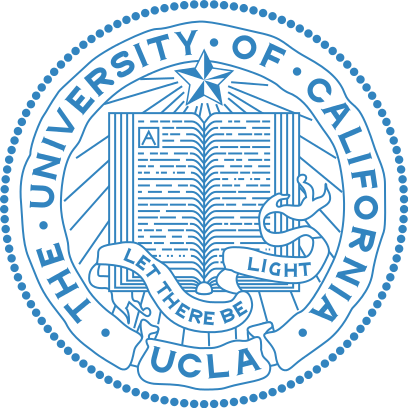 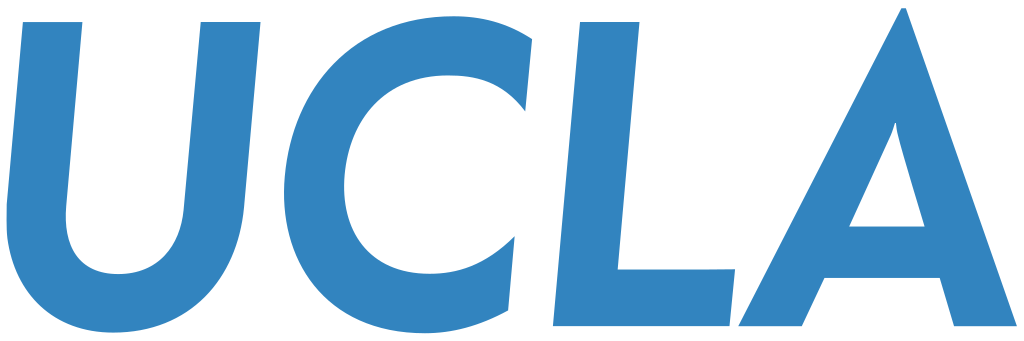 CS145 Discussion
Week 2
Junheng, Shengming, Yunsheng
10/12/2018
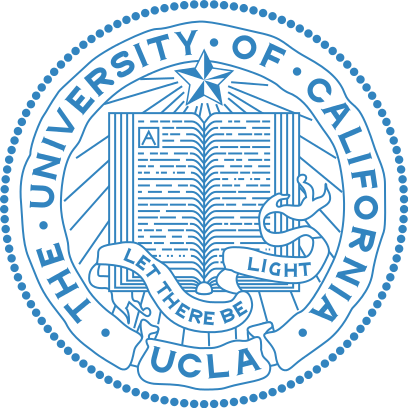 Roadmap
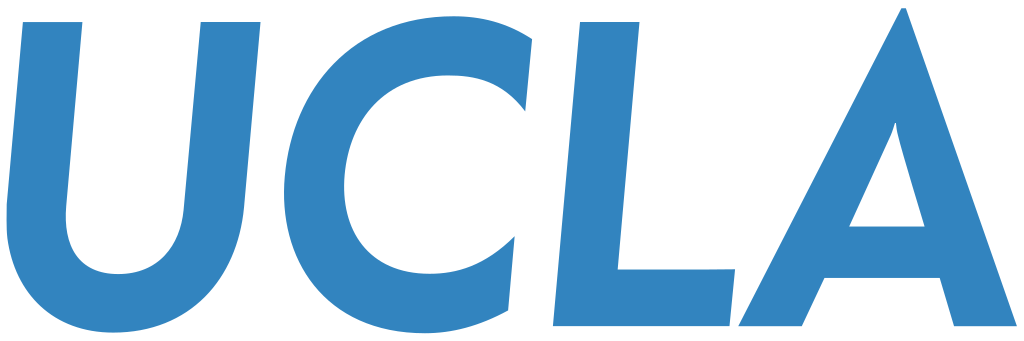 Reminders
Review: Linear Regression
Examples question
Regularization
Z-score Normalization
Newton’s Method
Review: Logistic Regression
Example question
Log-likelihood
Q&A: Course Projects
Dataset
Some ideas
Programming Tips
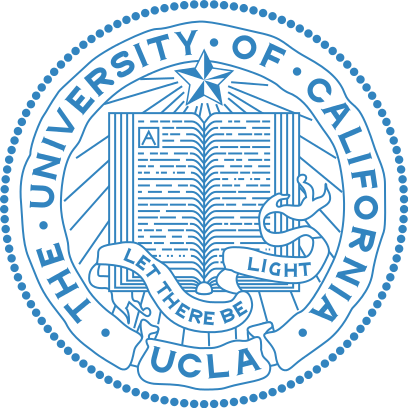 Reminders
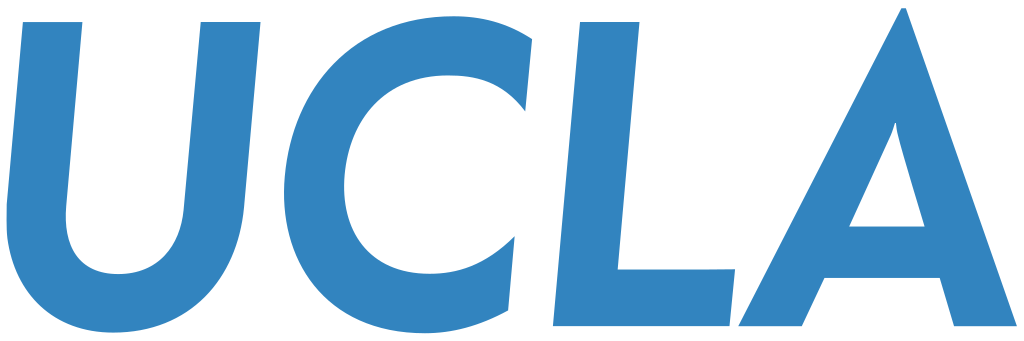 Homework 1 released on CCLE, due on 23:59 pm, Oct 19 (next Friday)
Programming questions about linear/logistic regression
Submit code and report together!
Course project released on Kaggle
Website: https://www.kaggle.com/c/yelpratingprediction
Team Sign-up: https://docs.google.com/spreadsheets/d/1psDqf4yTienkOrcI6vJd0BigHRlyCBlRjk6Uf7ki2-M/edit?usp=sharing
Important date: Nov.5 - Midterm report, Dec. 9 - Final report
Anyone still do not have a team?
Join Piazza!
https://piazza.com/ucla/fall2018/cs145/home
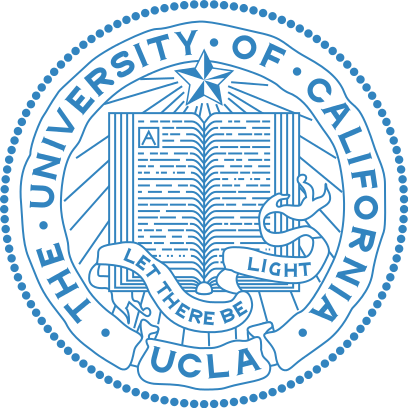 Linear Regression: Model
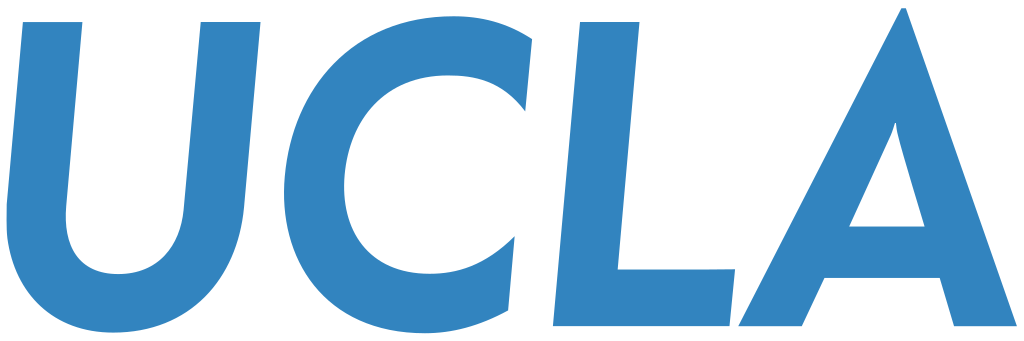 Linear model to predict value of a variable y using features x

Least Square Estimation

Closed form solution
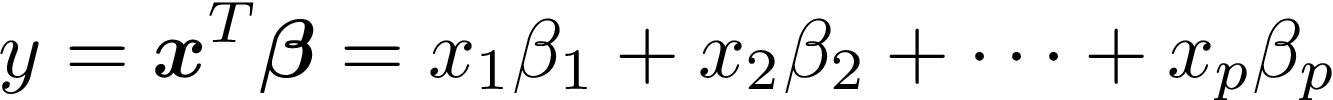 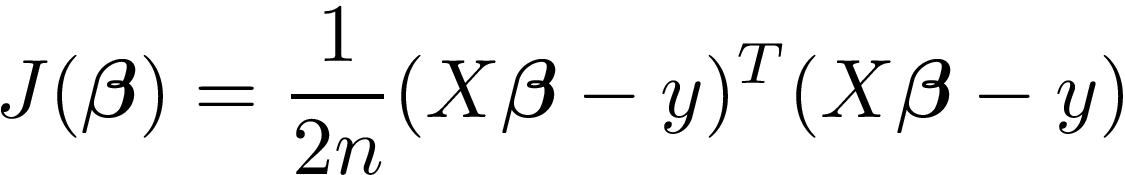 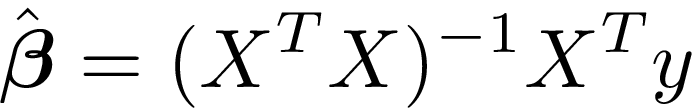 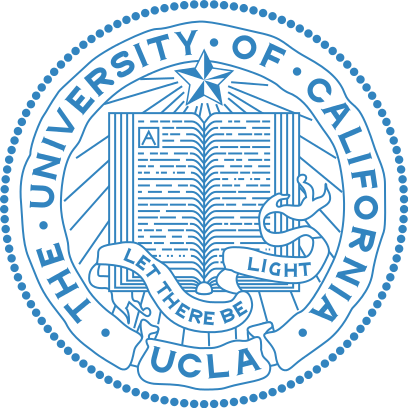 Linear Regression: Example
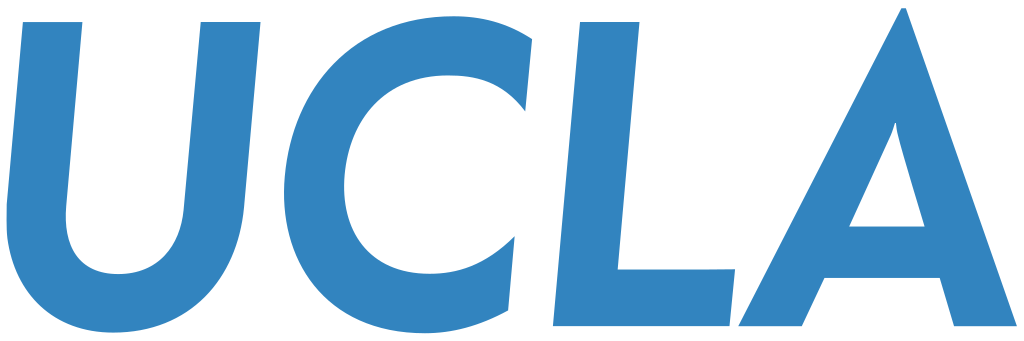 A ball is rolled down a hallway and its position is recorded at five different times. Use the table shown below to calculate
Weights
Predicted position at each given time and at time 12 seconds
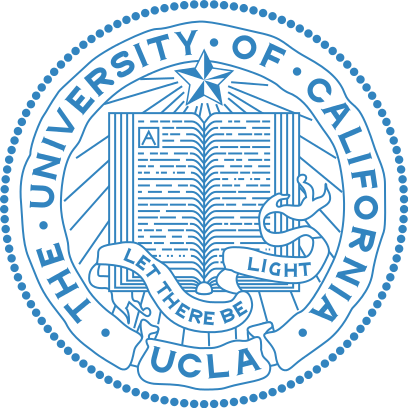 Linear Regression: Example
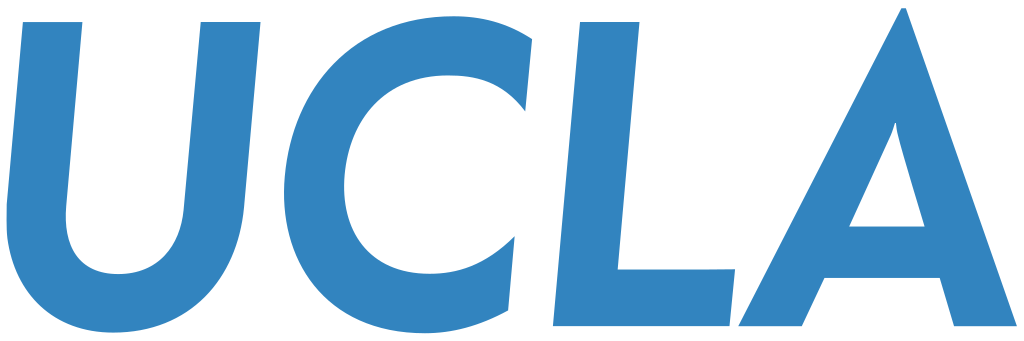 Step 1: Question
What are X and Y variables?

What are the parameters for our problem?

Calculating parameters
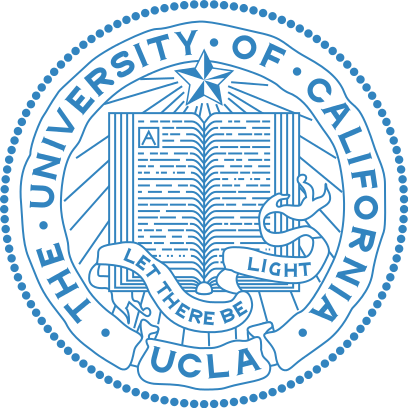 Linear Regression: Example
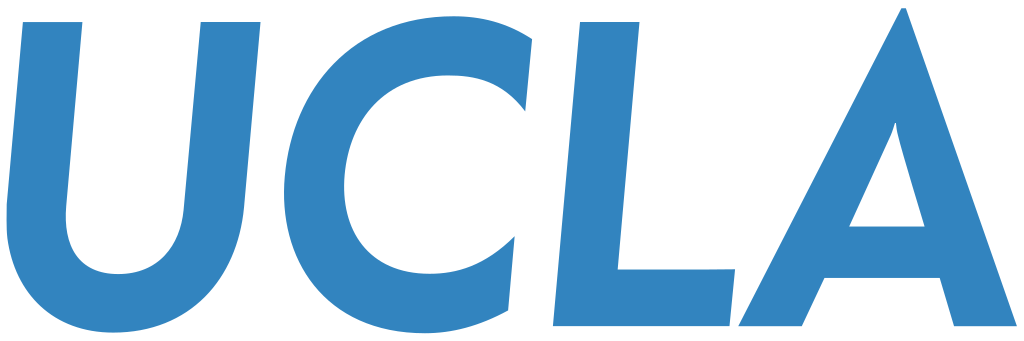 Step 1: Calculate Weights
What are X and Y variables?
Time (X) and Position(Y)

What are the parameters for our problem?
      :Time         :Intercept 

Calculating parameters
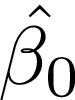 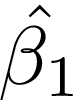 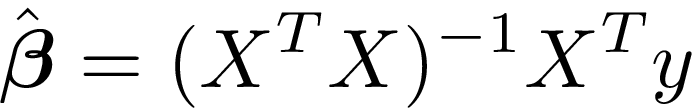 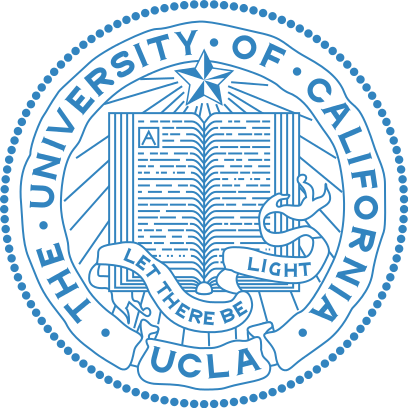 Linear Regression: Example
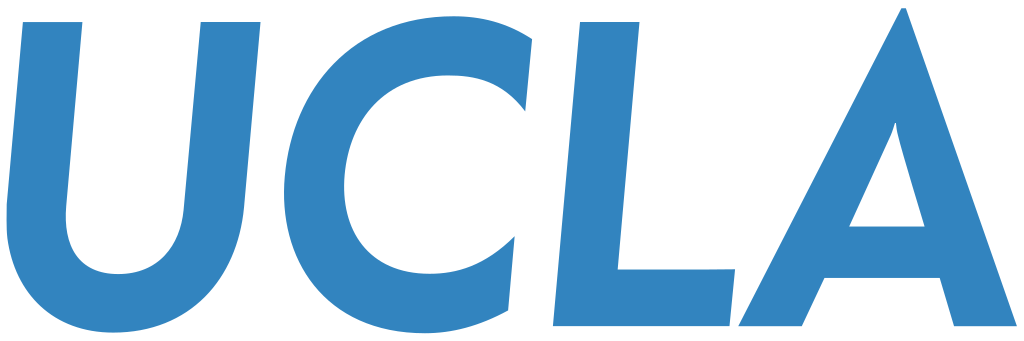 Let’s calculate on BOARD!
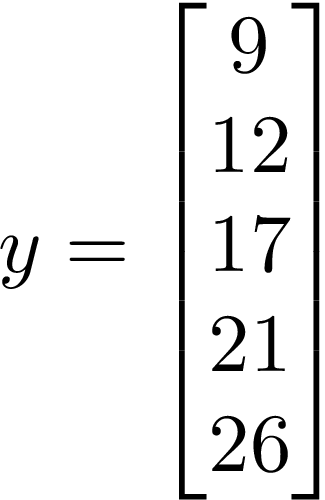 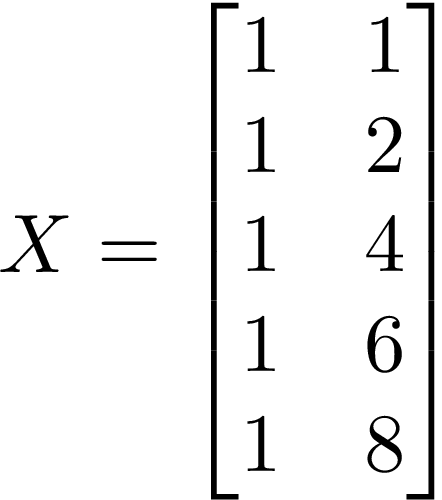 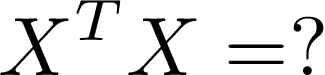 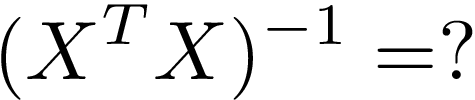 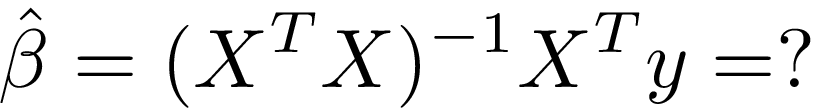 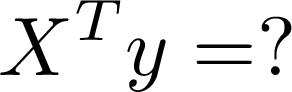 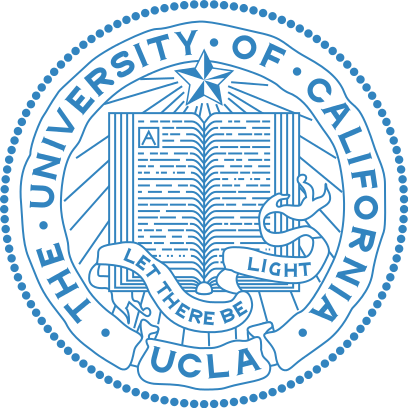 Linear Regression: Example
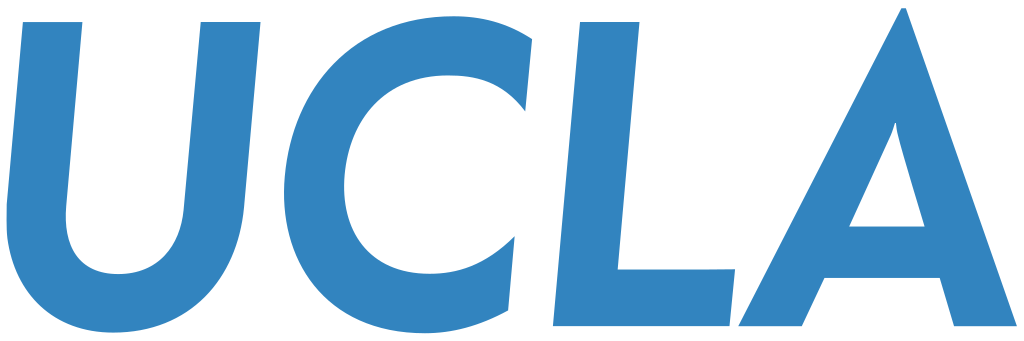 Step 2: Apply your model and predict
Plug time values into linear regression equation

Predicted value at time = 12 secs

Matrix form to predict all other positions
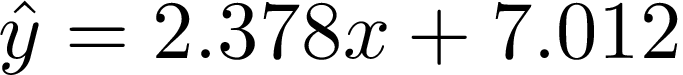 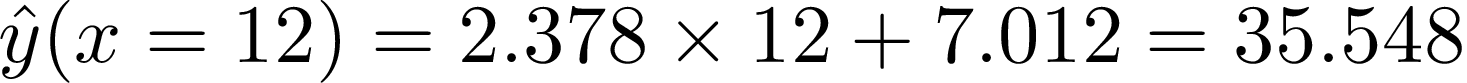 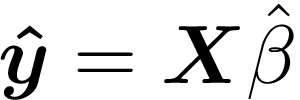 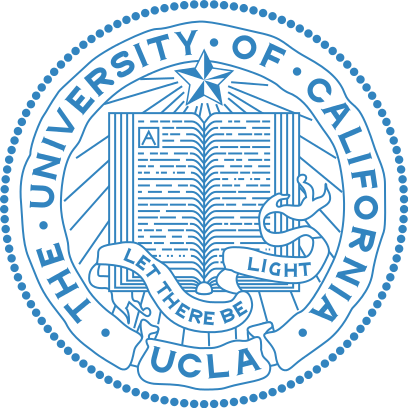 Linear Regression: Example
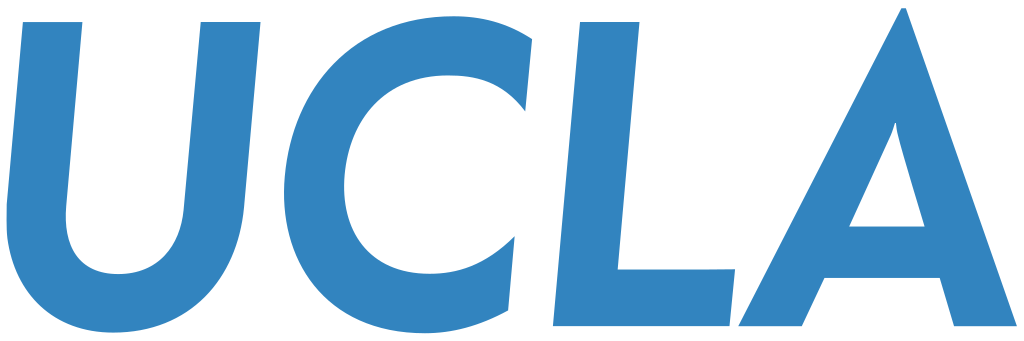 Plot: Check your model
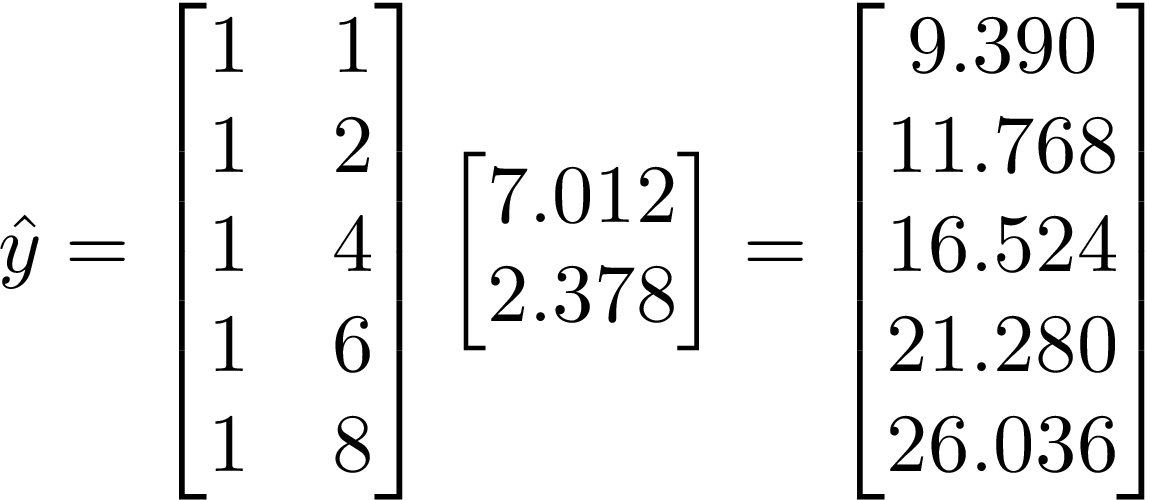 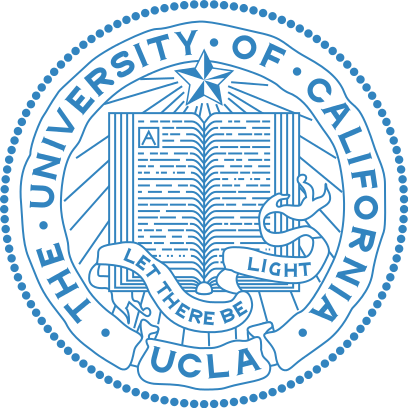 Linear Regression: Example
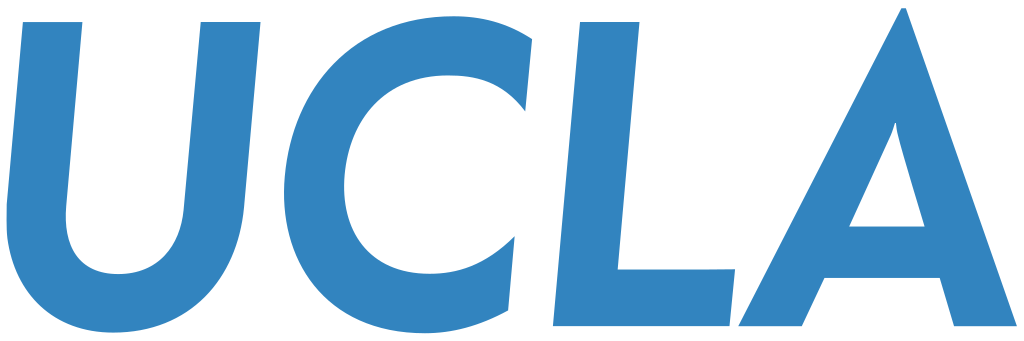 Plot: Check your model
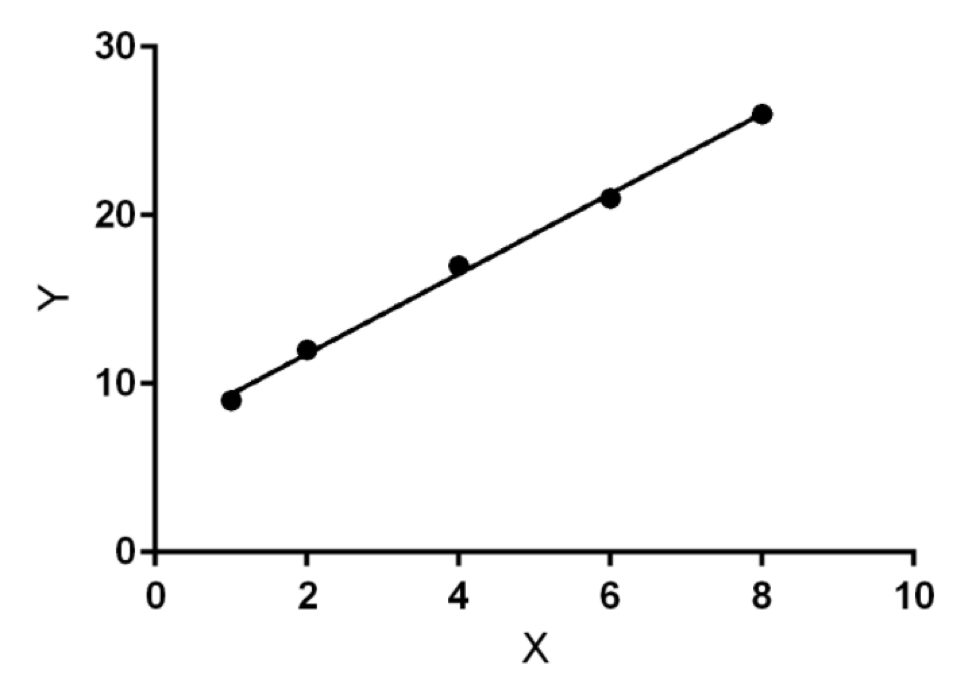 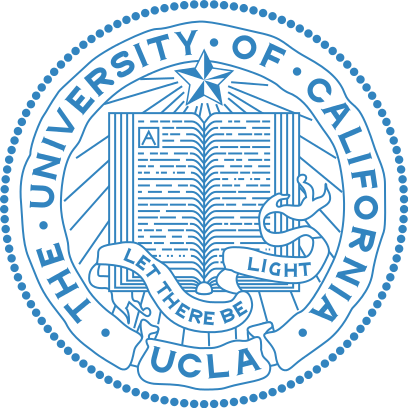 Linear Regression + Regularization
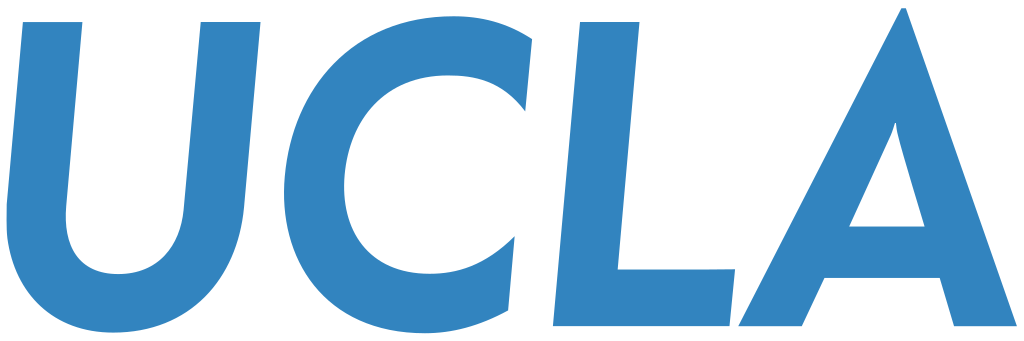 Why do we need regularization?
Constraint the parameter values
Avoid overfitting phenomenon
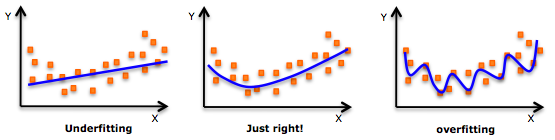 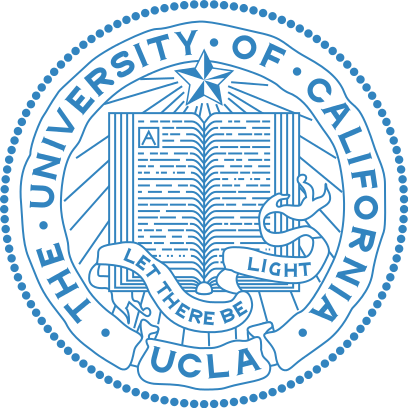 Closed form: LR + Regularization
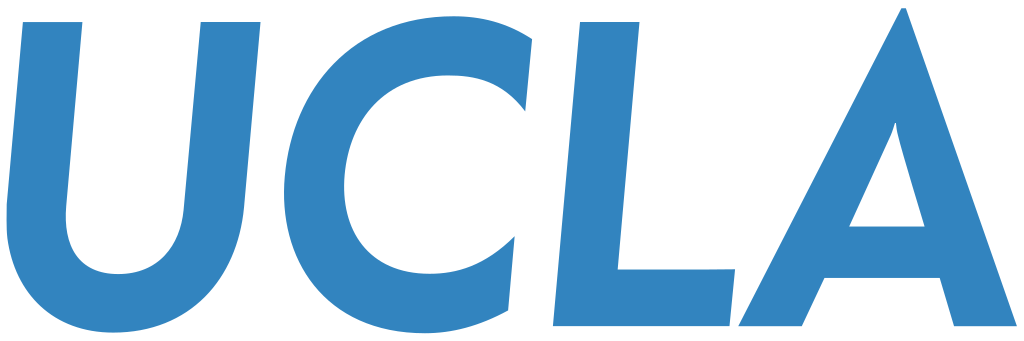 Prediction

Original Objective

L2-Regularized Objective
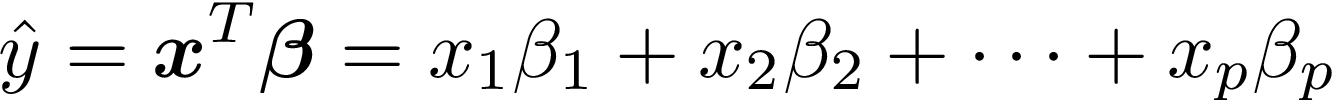 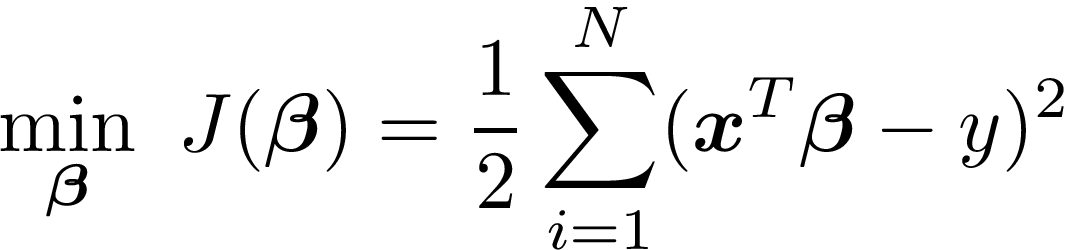 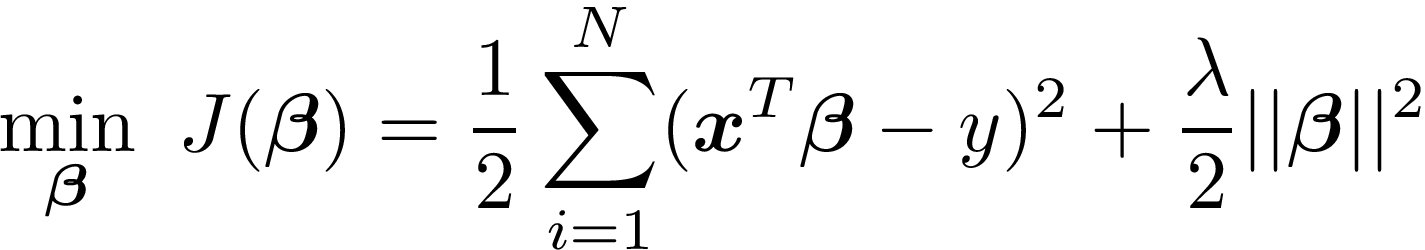 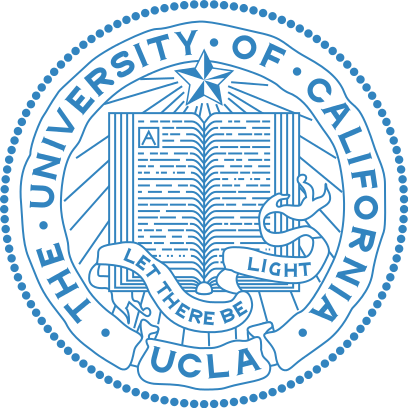 Closed form: LR + Regularization
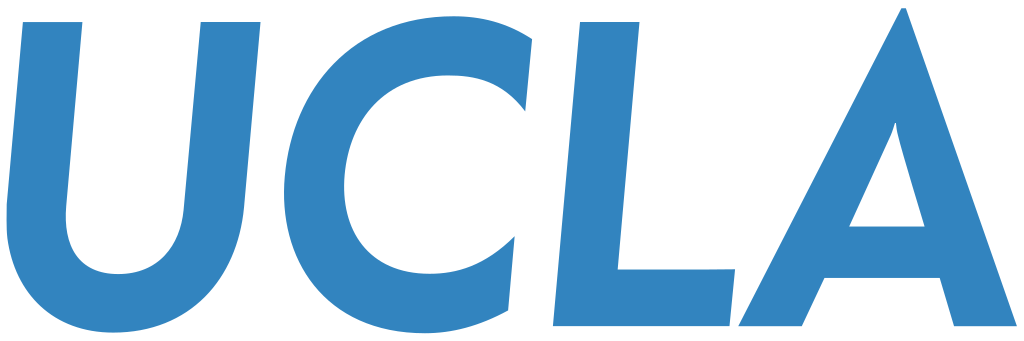 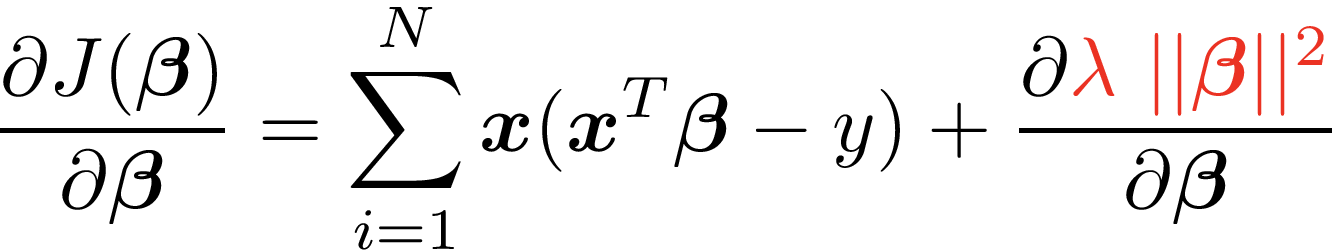 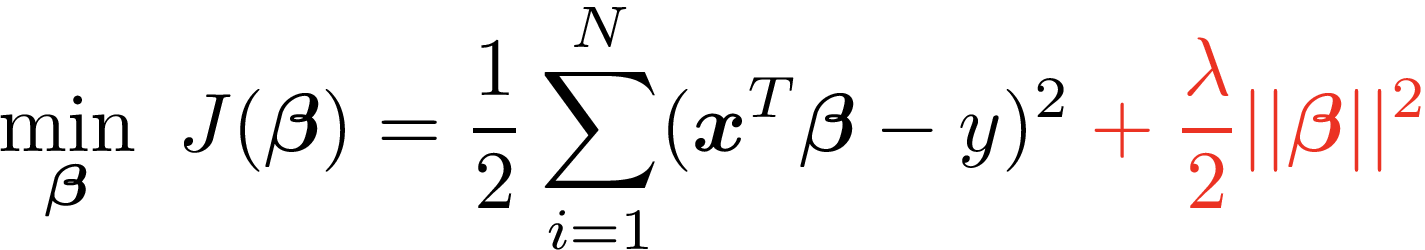 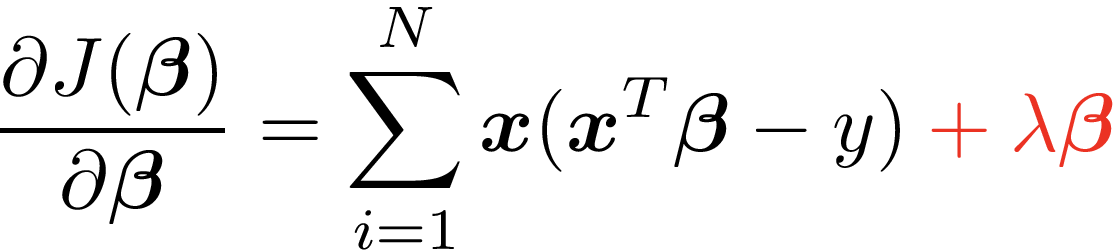 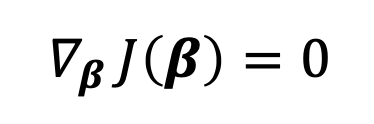 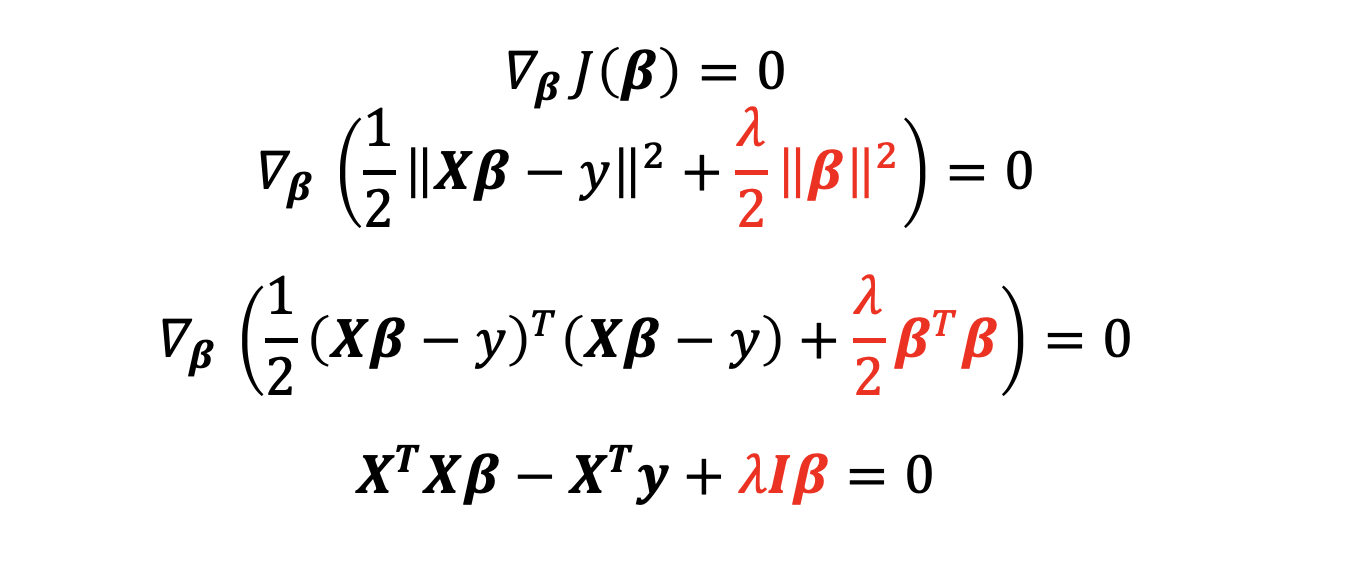 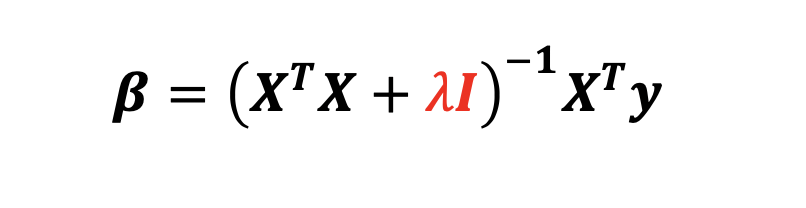 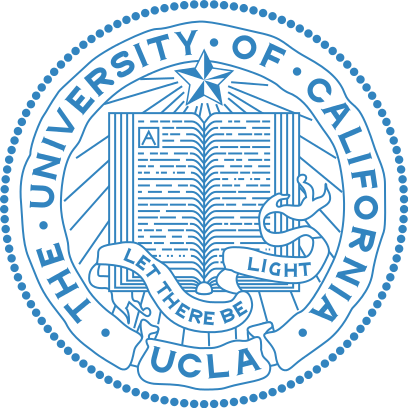 Regularization
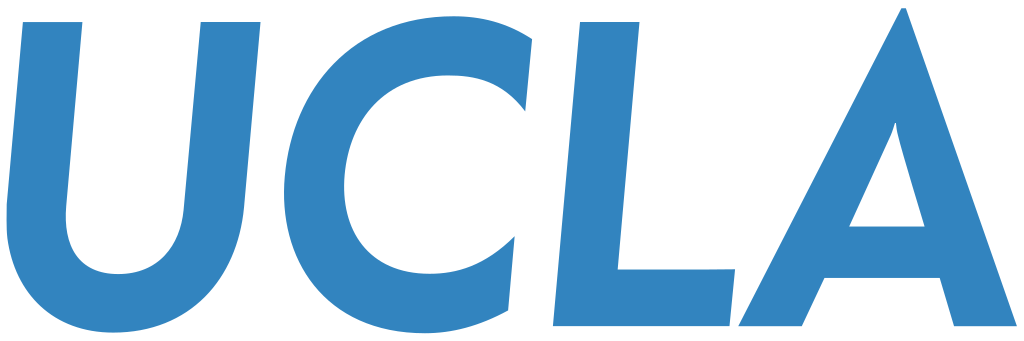 Regularization methods
L2 normalization (Ridge)

L1 normalization (Lasso)

Dropout (in neural networks)
Early Stopping
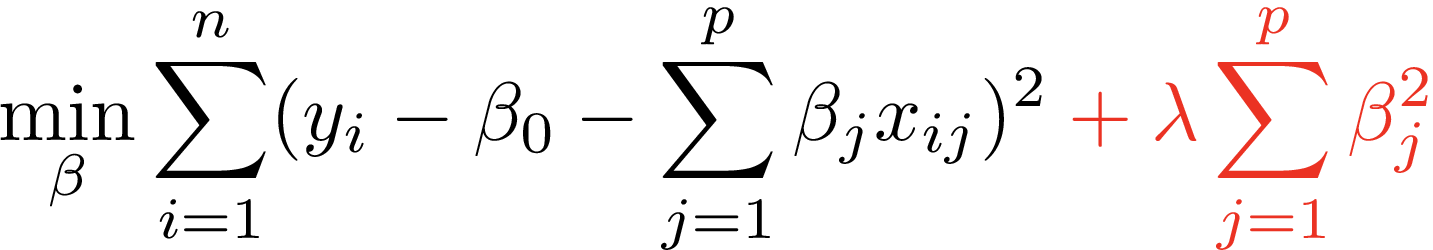 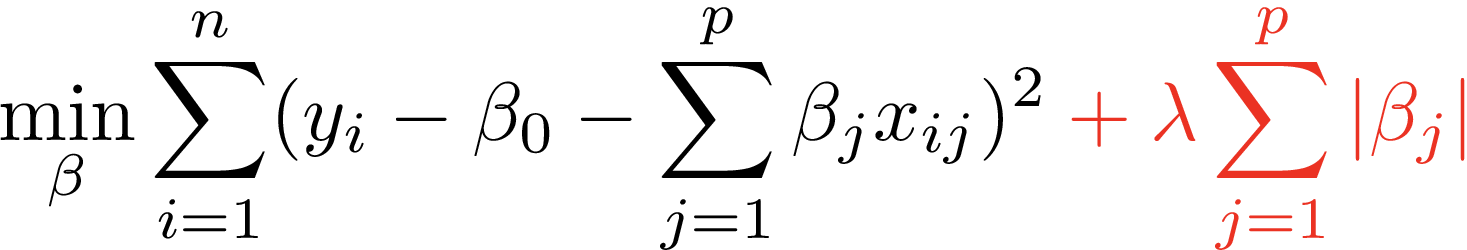 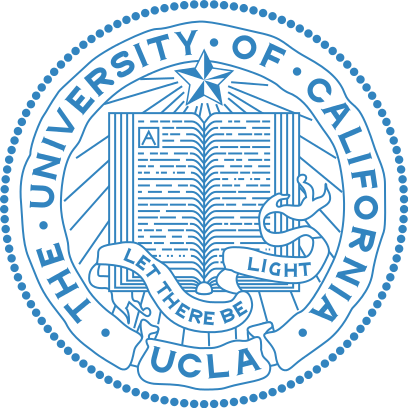 Z-Score Normalization
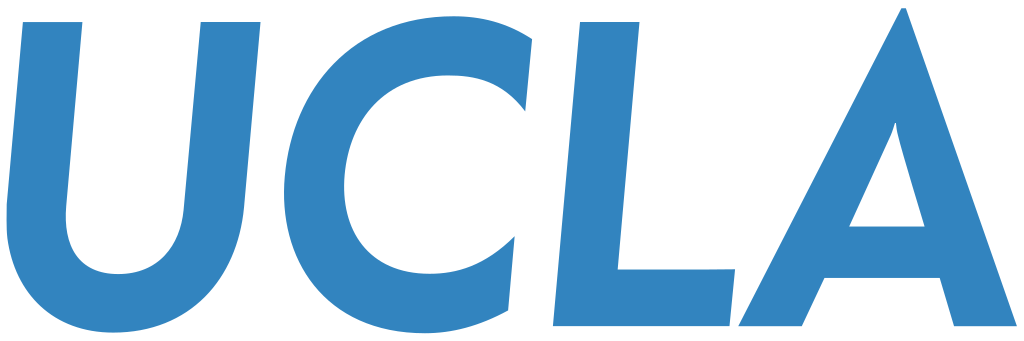 Why normalize features？
Different feature ranges such as [-1, 1] and [-100, 100] may negatively affect algorithm performance.
Thus, small change in bigger range can affect more than huge change in smaller range.
Calculate Z-Score (Standard Score)

       → the standard score for feature j of data point i
       → the value of feature j of data point i
              → the mean and standard deviation of feature j
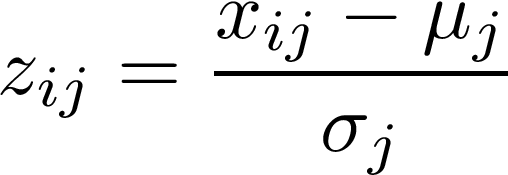 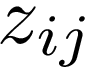 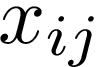 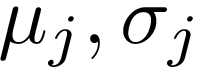 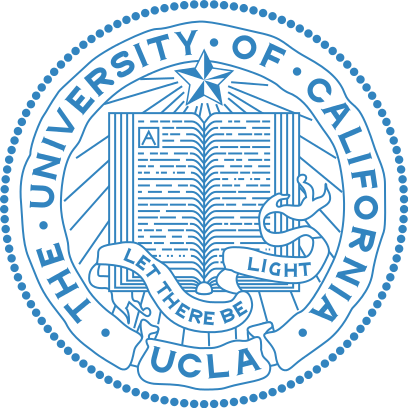 Z-Score Normalization: Example
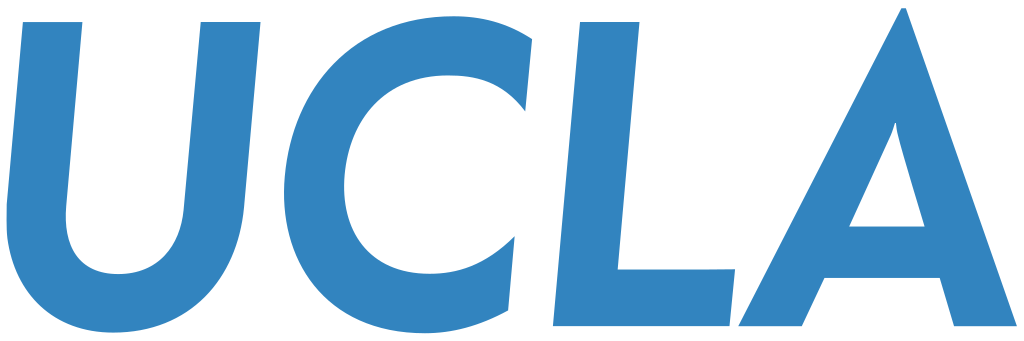 How to Normalize feature “Distance”？
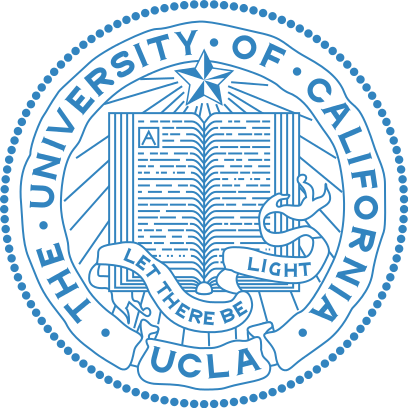 Z-Score Normalization: Example
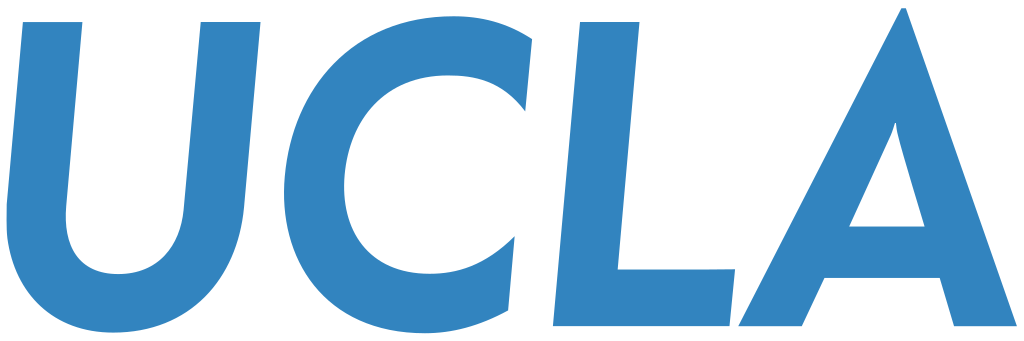 How to Normalize feature “Distance”？
Computer mean and deviation first
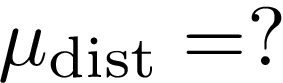 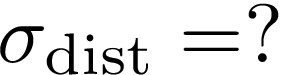 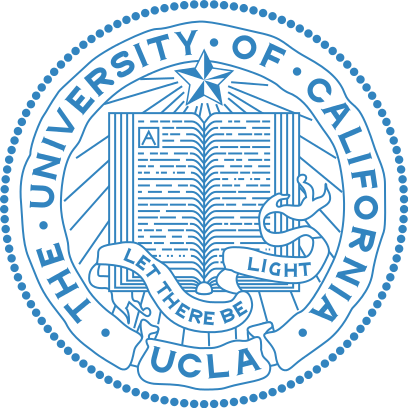 Z-Score Normalization: Example
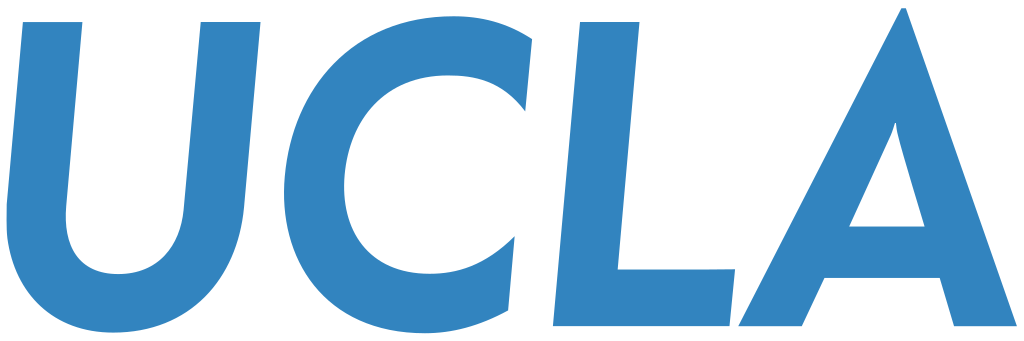 How to Normalize feature “Distance”?
Computer mean and deviation 
Computer Z-Score for each sample
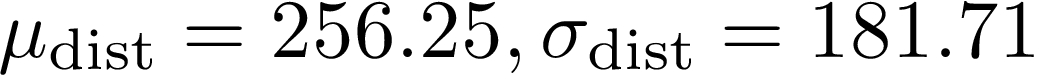 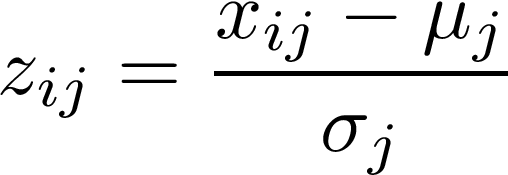 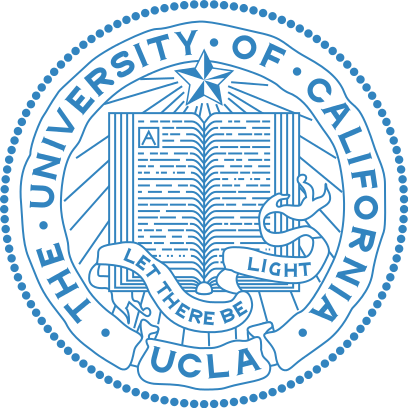 Z-Score Normalization: Example
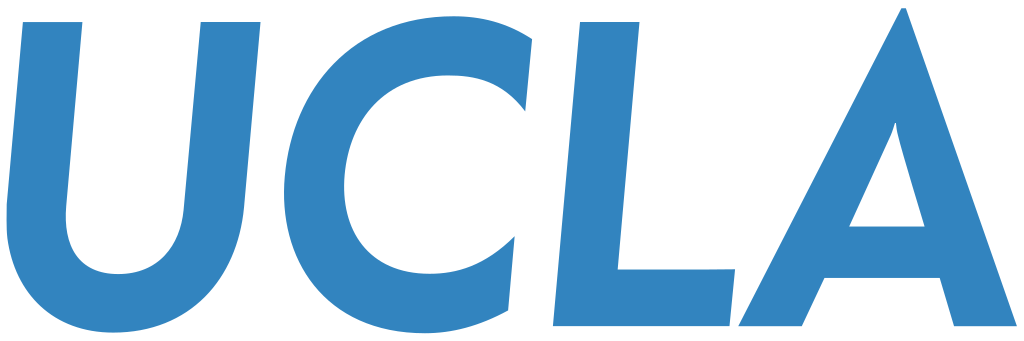 How to Normalize feature “Distance”?
Computer mean and deviation 
Computer Z-Score for each sample (for example “Virgo”)
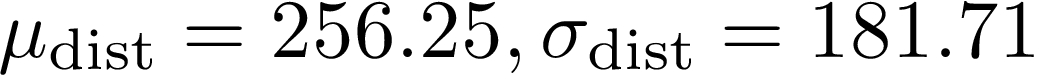 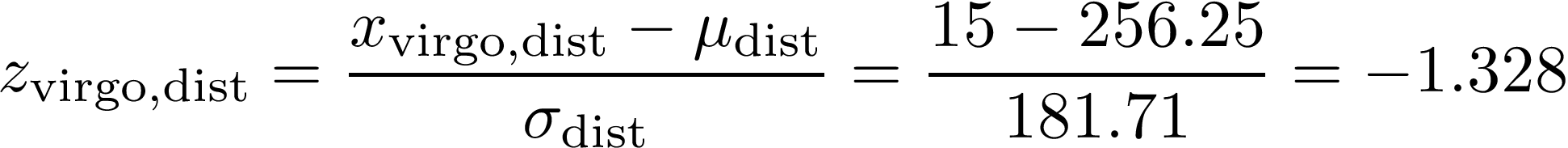 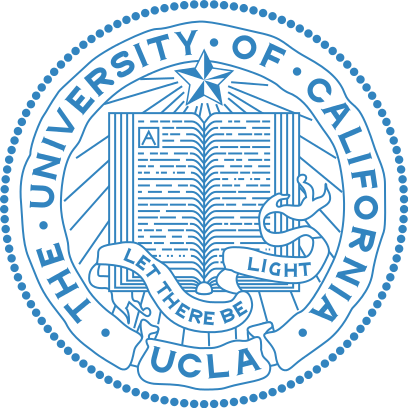 Newton’s Method
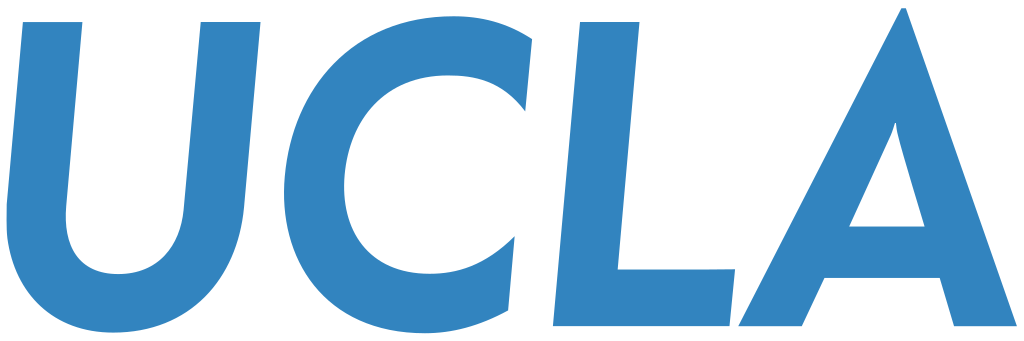 From lectures:


Apply Newton’s methods on single variable to find minima: 

From single variable to Multivariate Newton-Raphson Method
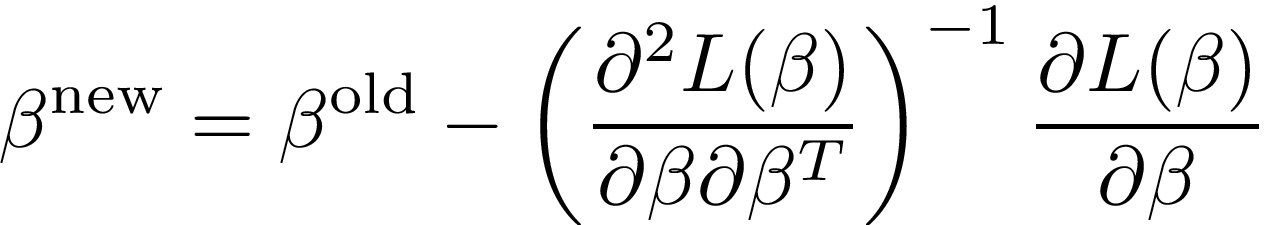 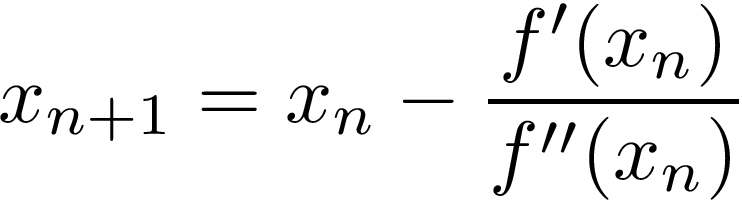 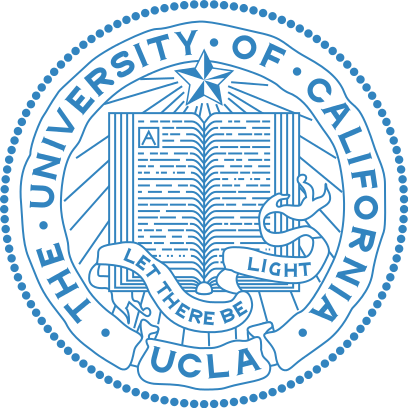 Newton’s Method: Steps
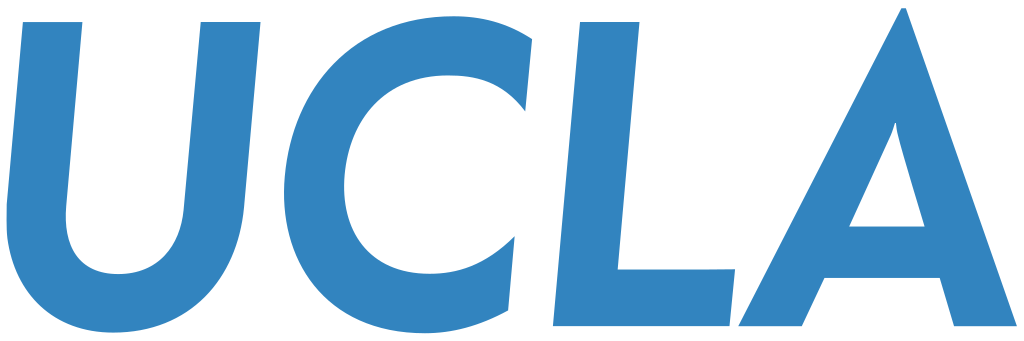 Initialize 
Calculate
Calculate
Initialize step            and start loops
Calculate 
Calculate
Calculate
Update:
Update:
Exit Loop
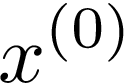 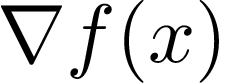 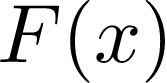 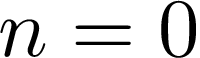 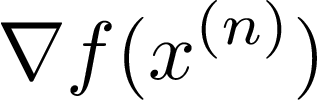 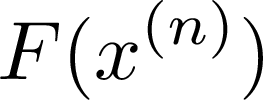 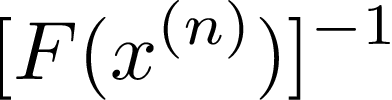 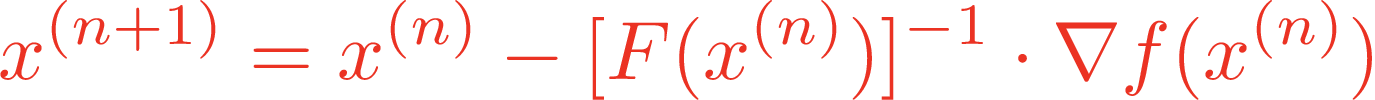 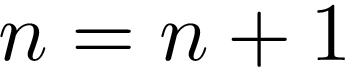 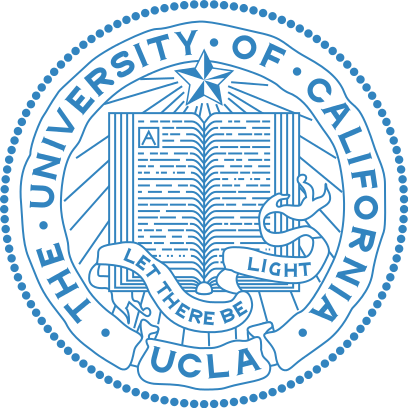 Newton’s Method: Example
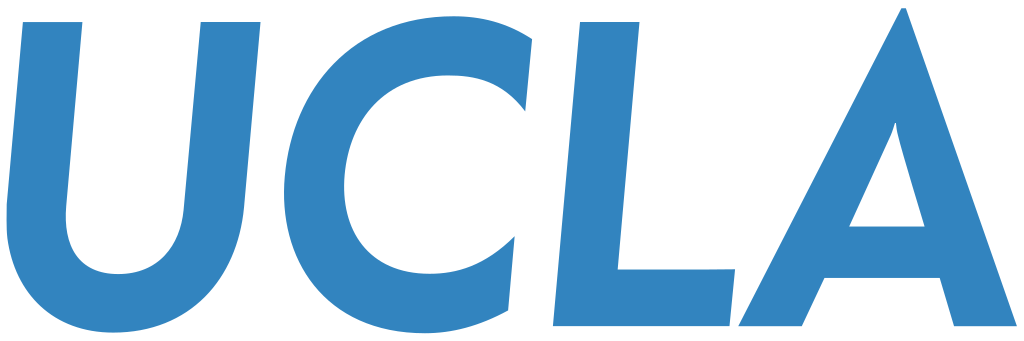 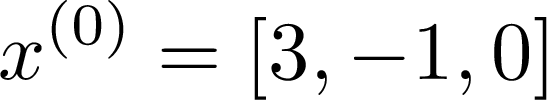 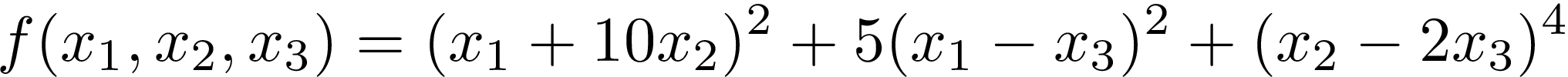 Again, let’s calculate on BOARD!
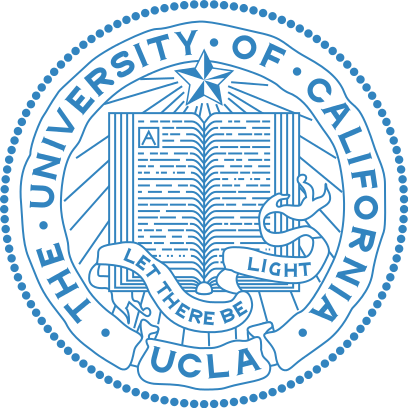 Newton’s Method: Solution
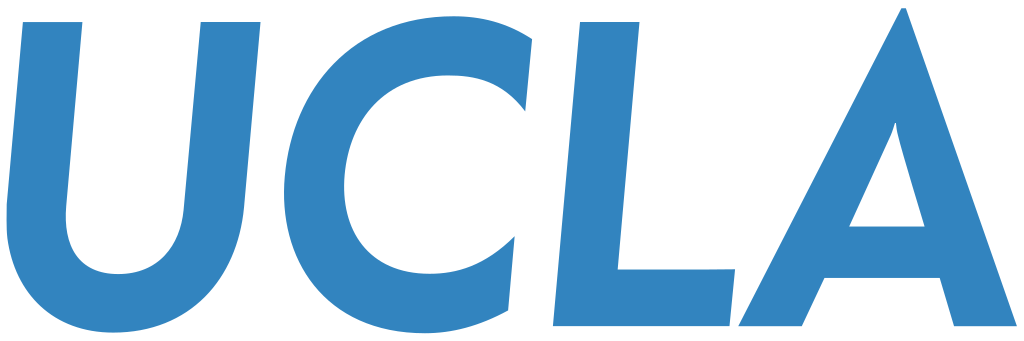 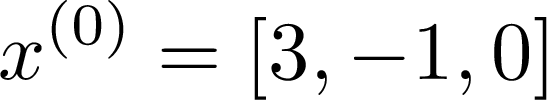 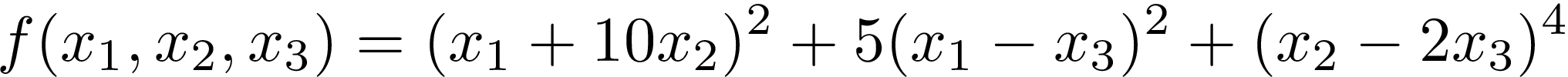 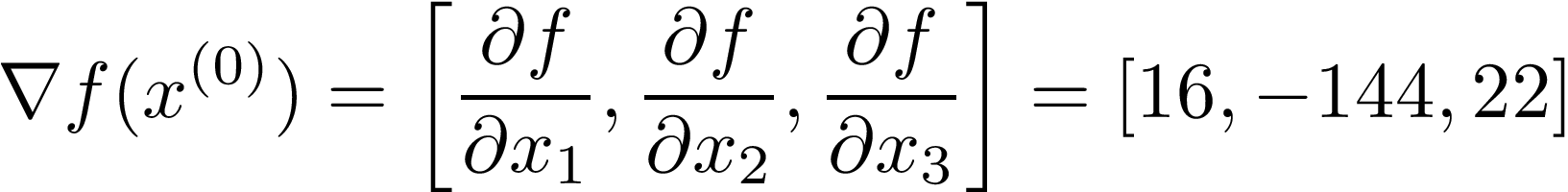 Newton’s Method
Example in one step:
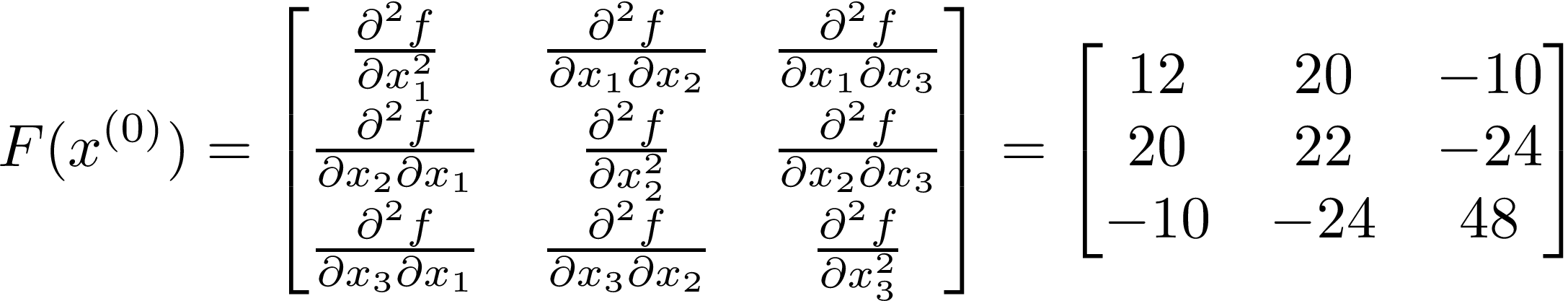 Calculate 
Calculate
Calculate
Update:
Update:
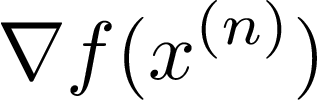 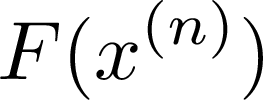 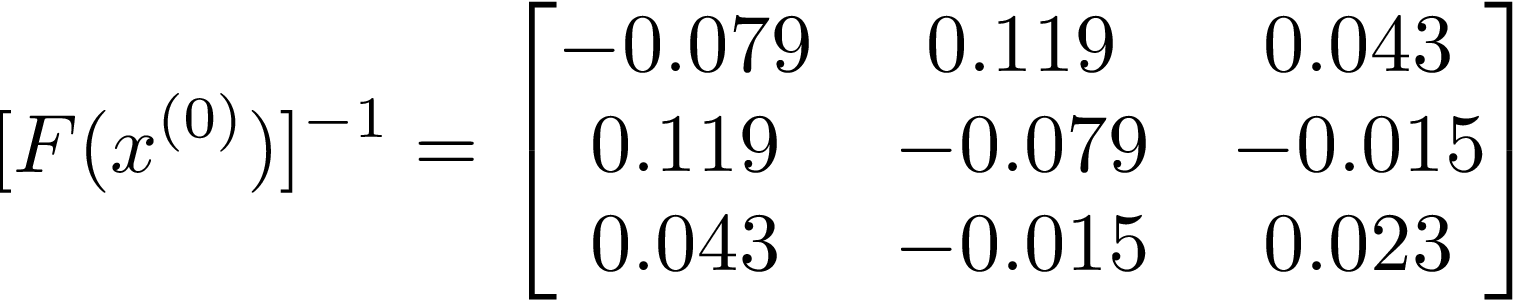 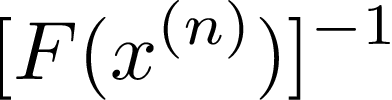 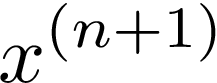 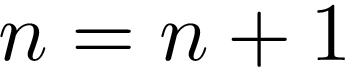 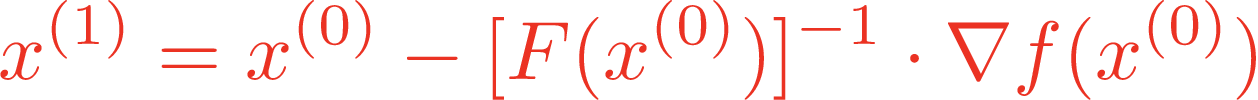 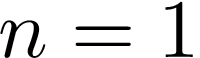 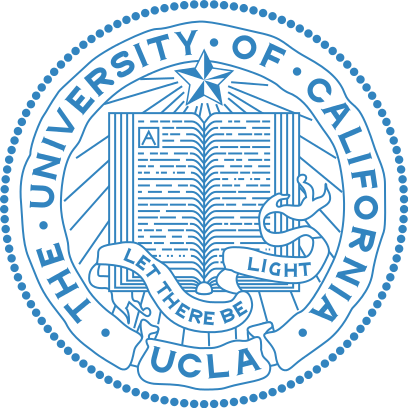 Gradient Descent
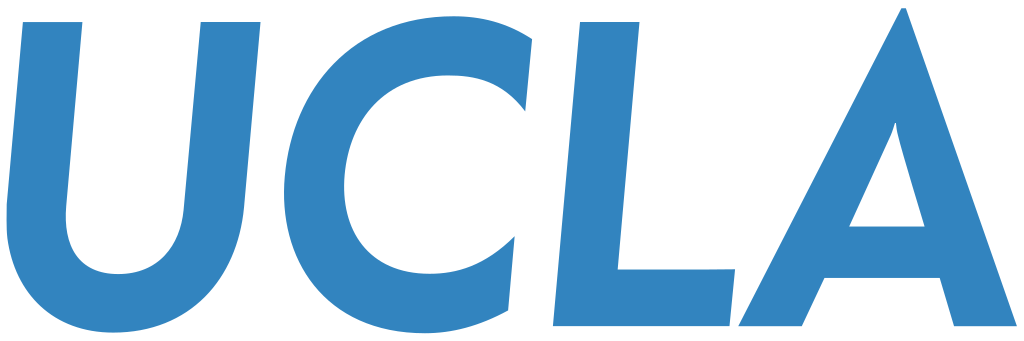 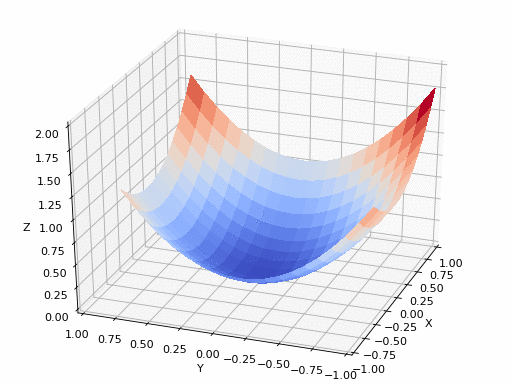 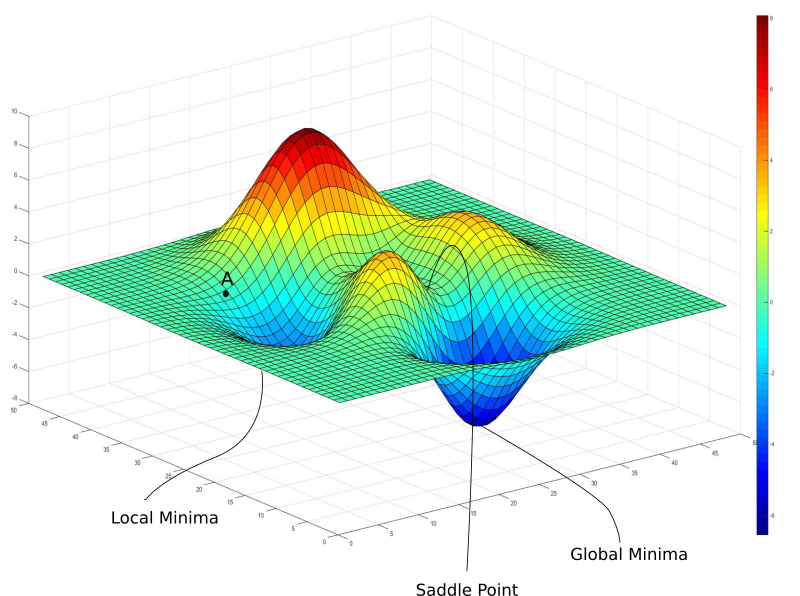 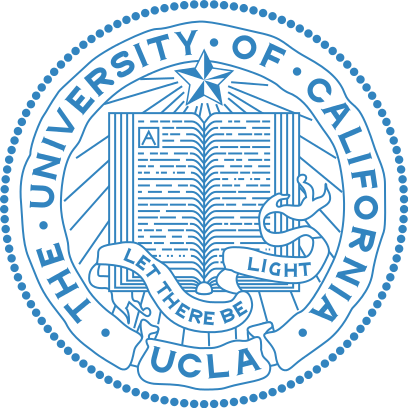 Gradient Descent: Batch vs Stochastic
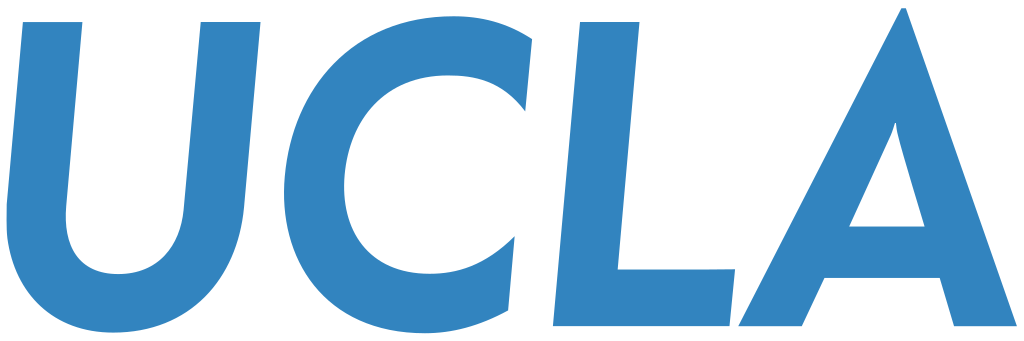 Why do we need Stochastic GD besides the efficiency/scalability reason? 
Think about saddle points and local minima.
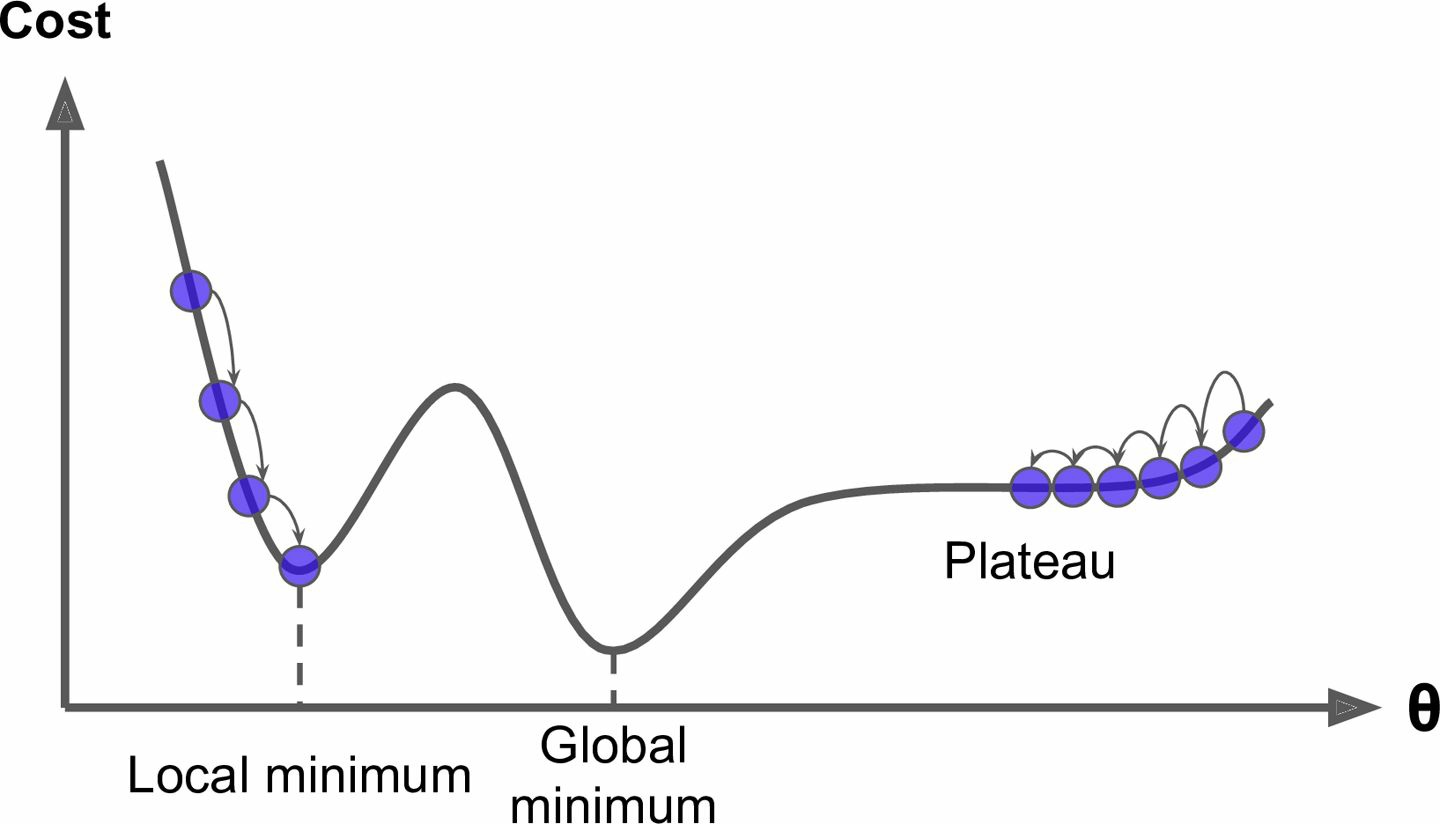 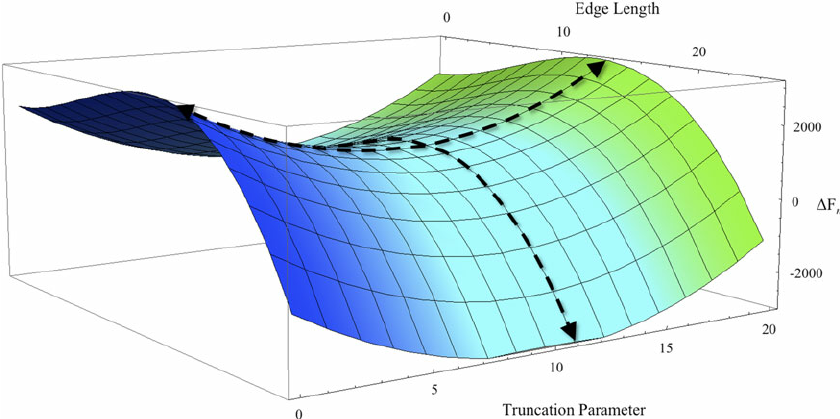 https://blog.paperspace.com/intro-to-optimization-in-deep-learning-gradient-descent/
Géron, Aurélien. Hands-on machine learning with Scikit-Learn and TensorFlow: concepts, tools, and techniques to build intelligent systems. " O'Reilly Media, Inc.", 2017.
Comparison
Batch vs Stochastic vs Mini-batch
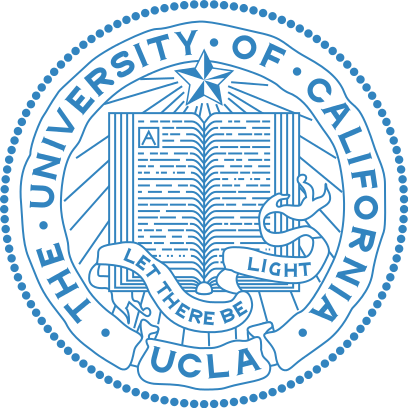 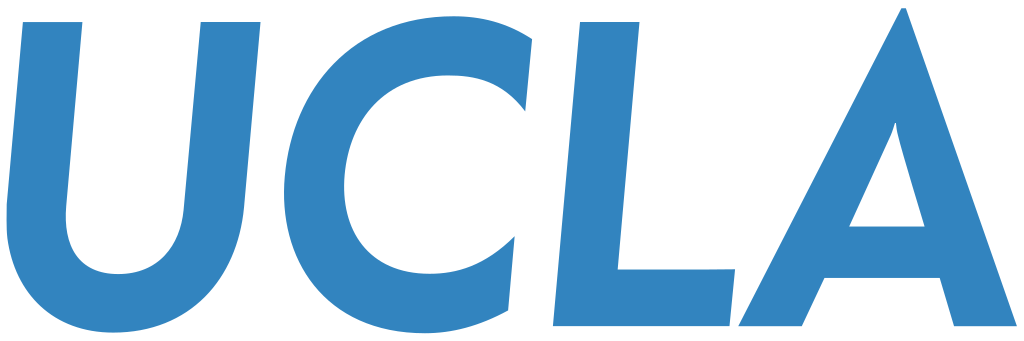 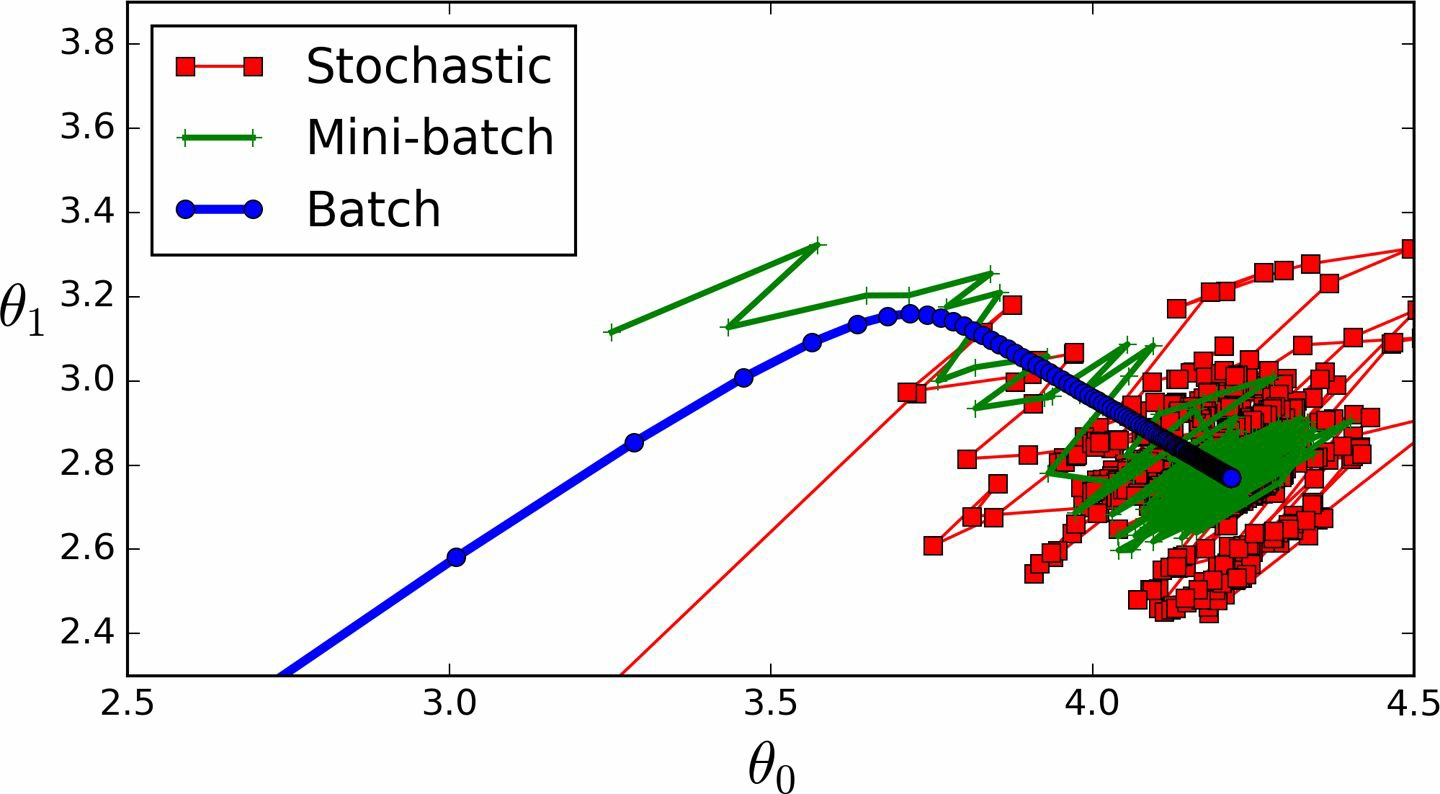 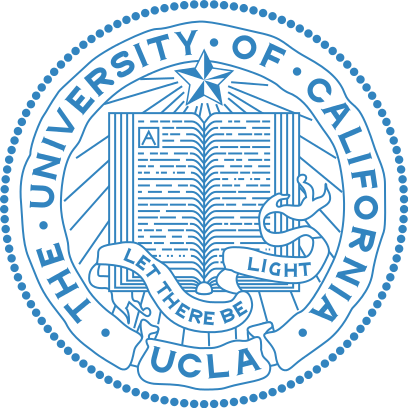 Gradient Descent or Newton’s Method?
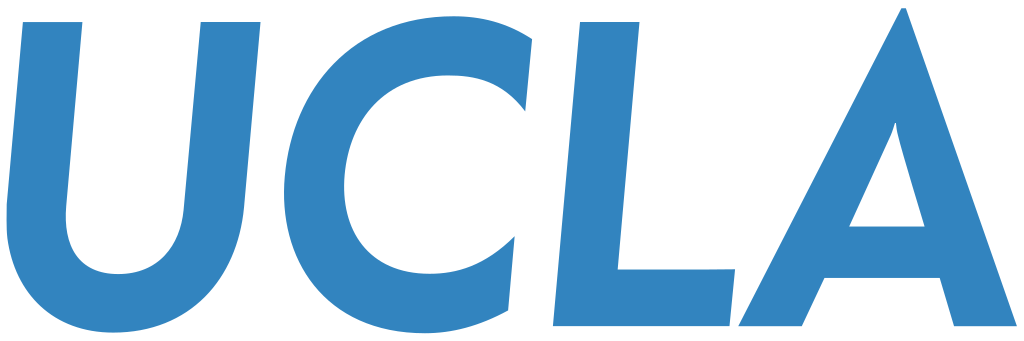 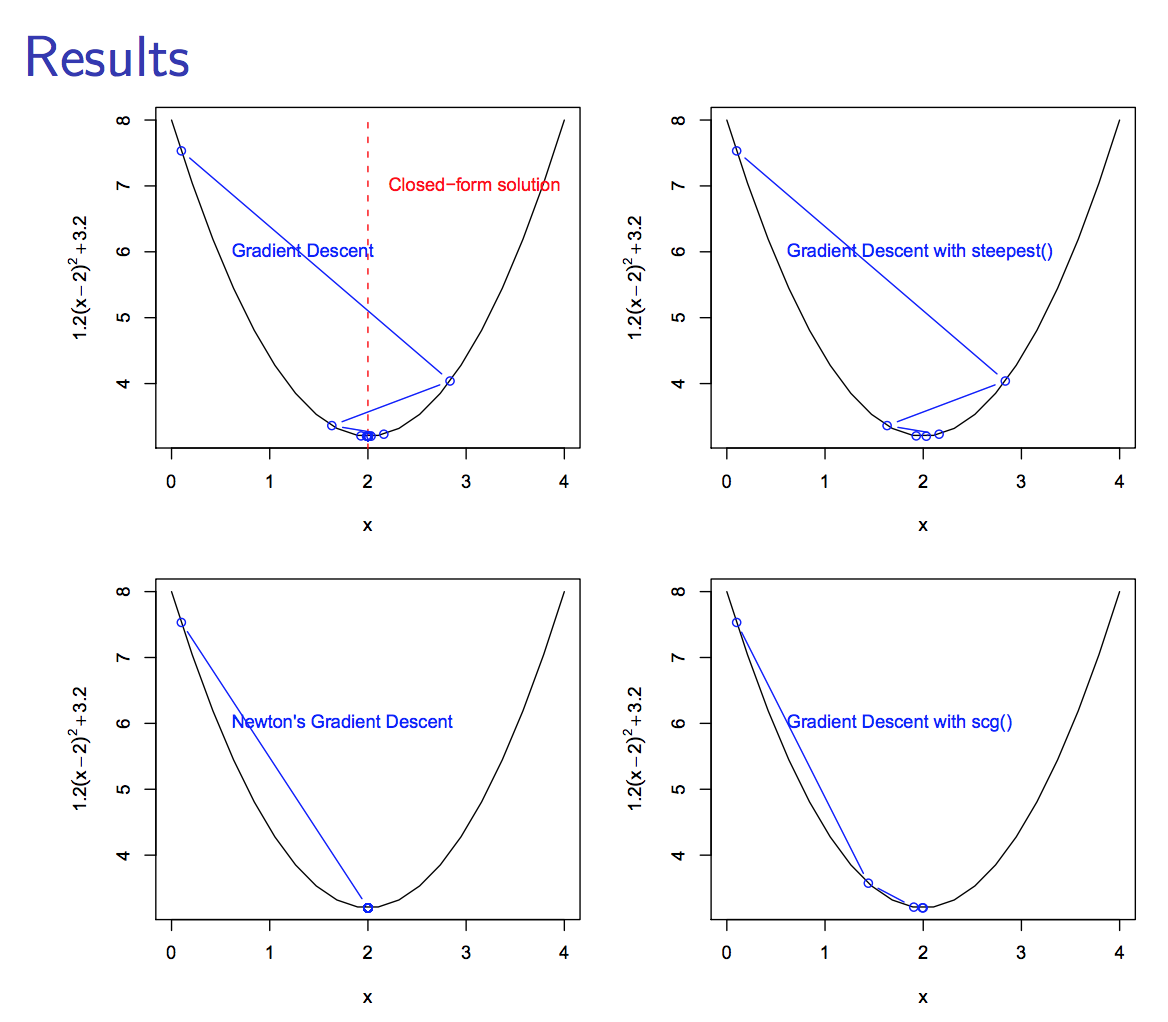 https://stats.stackexchange.com/questions/253632/why-is-newtons-method-not-widely-used-in-machine-learning
https://math.stackexchange.com/questions/609680/newtons-method-intuition
https://thelaziestprogrammer.com/sharrington/math-of-machine-learning/solving-logreg-newtons-method
https://web.archive.org/web/20151122203025/http://www.cs.colostate.edu/~anderson/cs545/Lectures/week6day2/week6day2.pdf
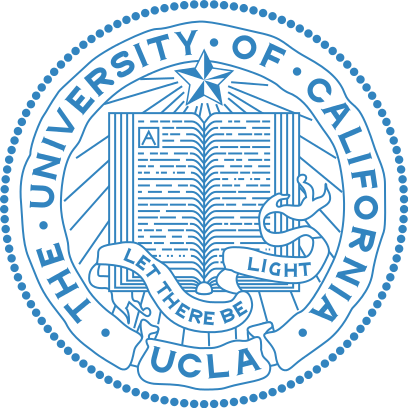 Gradient Descent or Newton’s Method?
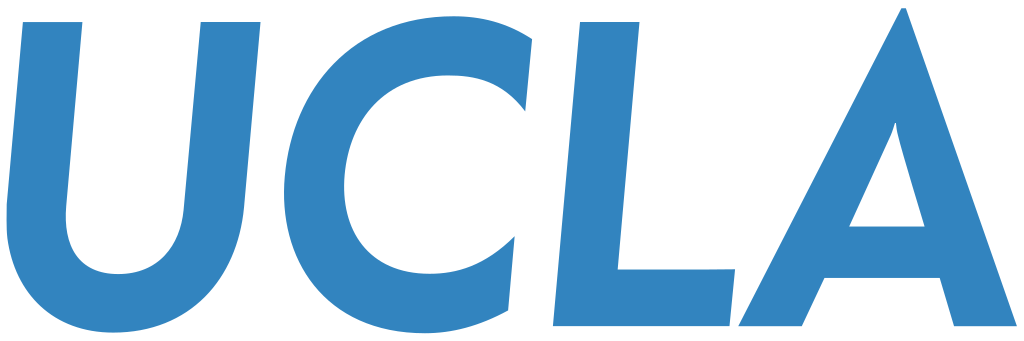 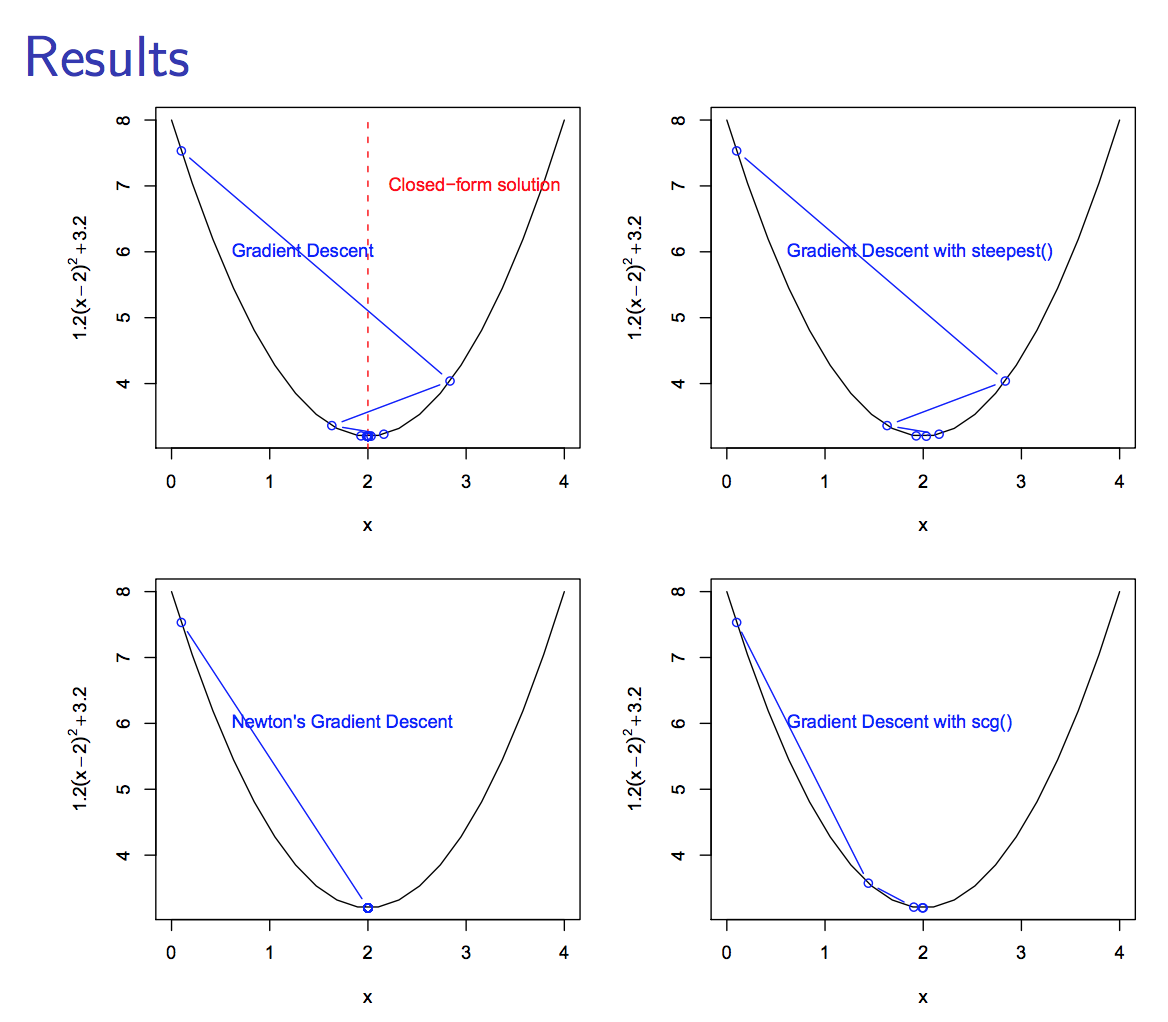 https://stats.stackexchange.com/questions/253632/why-is-newtons-method-not-widely-used-in-machine-learning
https://math.stackexchange.com/questions/609680/newtons-method-intuition
https://thelaziestprogrammer.com/sharrington/math-of-machine-learning/solving-logreg-newtons-method
https://web.archive.org/web/20151122203025/http://www.cs.colostate.edu/~anderson/cs545/Lectures/week6day2/week6day2.pdf
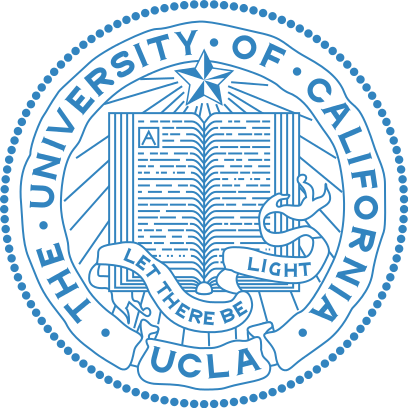 Logistic Regression: Example Question
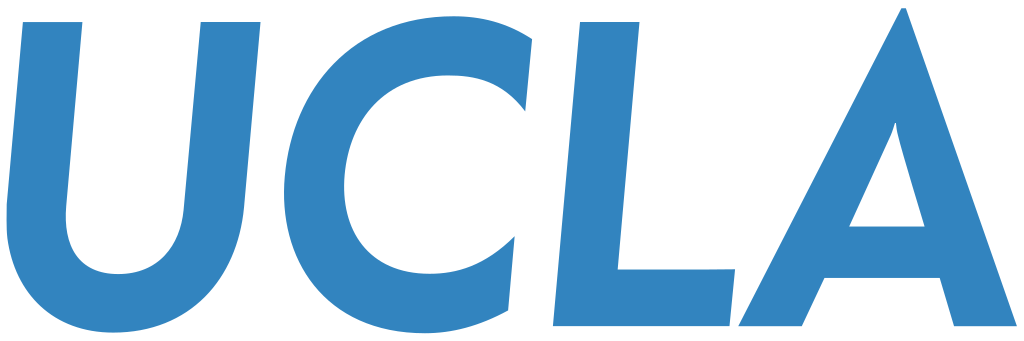 We are given a data set consisting of the following experiment. Well, the dataset is a little bit small. (O_o)
The height and weight of 3 people were recorded at the beginning of each person’s 65th birthday. At exactly one year after each person’s 65th birthday the vital status was recorded to be either alive or deceased. 
Our end goal is to use logistic regression to predict the probability that a person’s life expectancy is at least 66 years given their age of 65, initial vital status of alive, height, and weight (but we won’t go that far here). 
The data is given in the following table on the right.
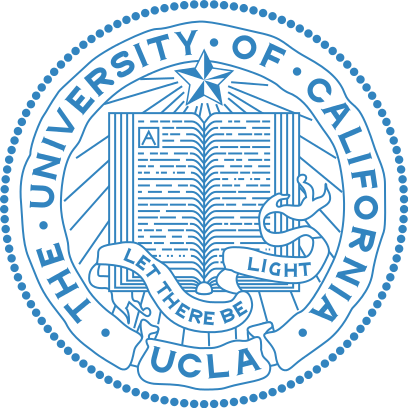 Logistic Regression: Example Question
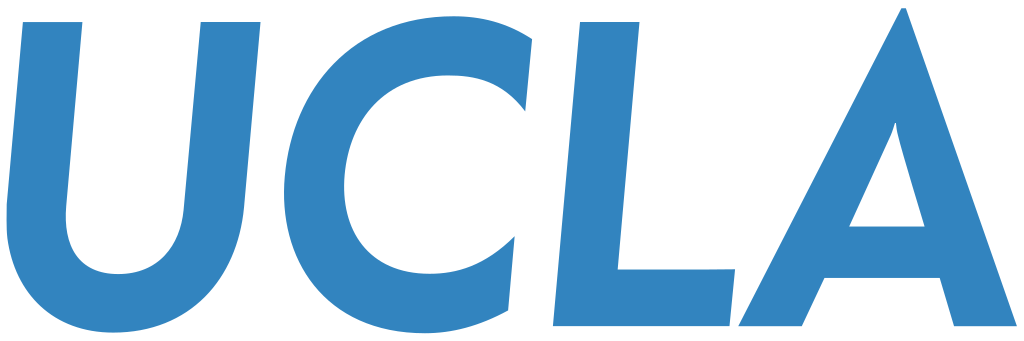 Step 1: State the log-likelihood function.
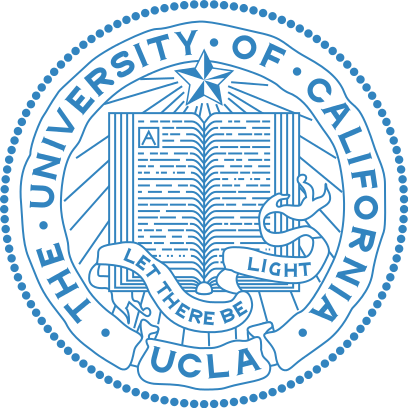 Logistic Regression: Example Question
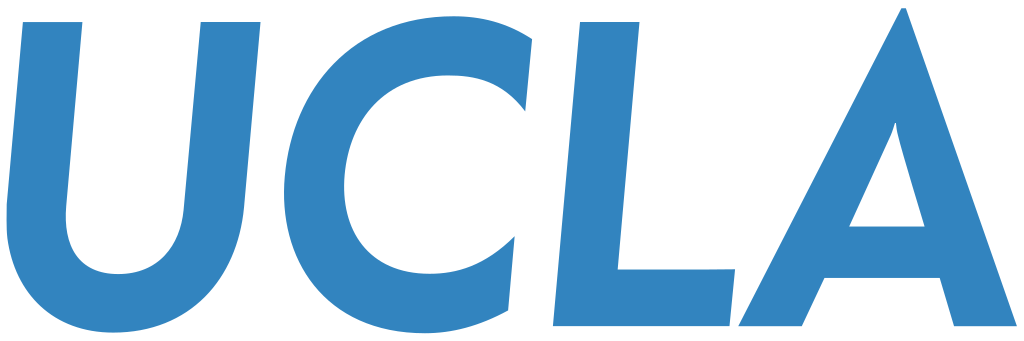 Step 1: State the log-likelihood function.
Answer:
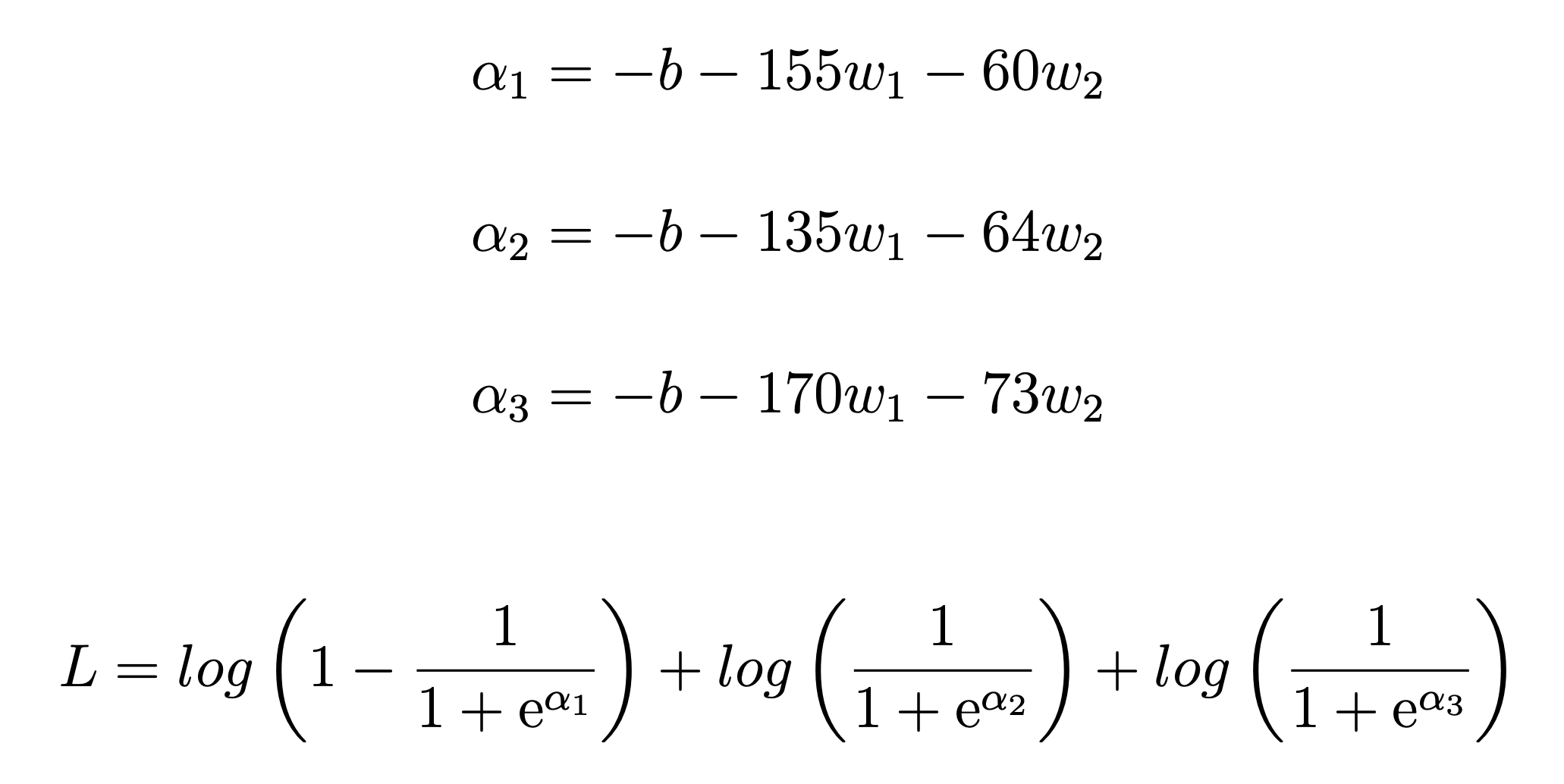 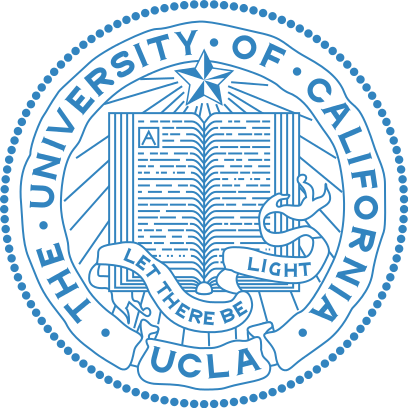 Logistic Regression: Example Question
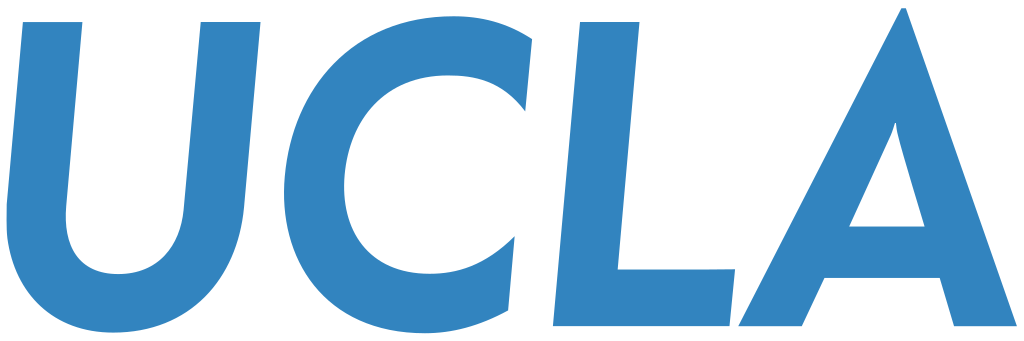 Step 2: State the gradients for each parameter.
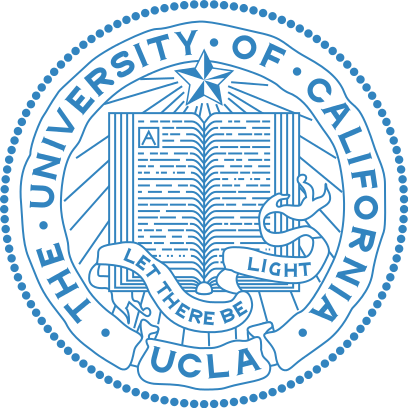 Logistic Regression: Example Question
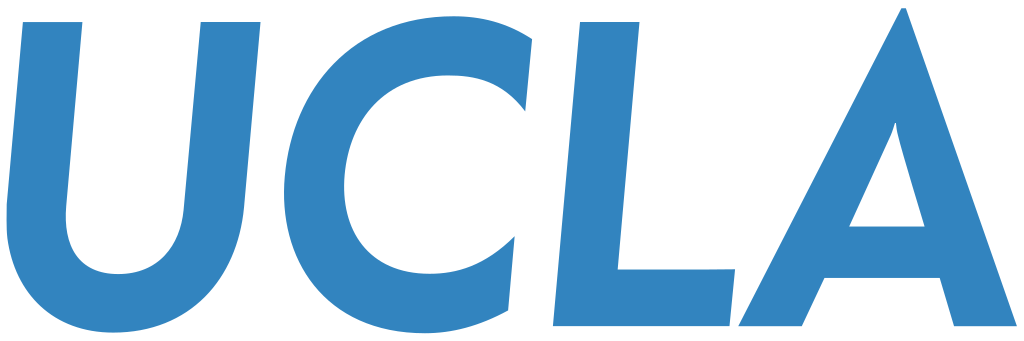 Step 2: State the gradients for each parameter.
Answer:
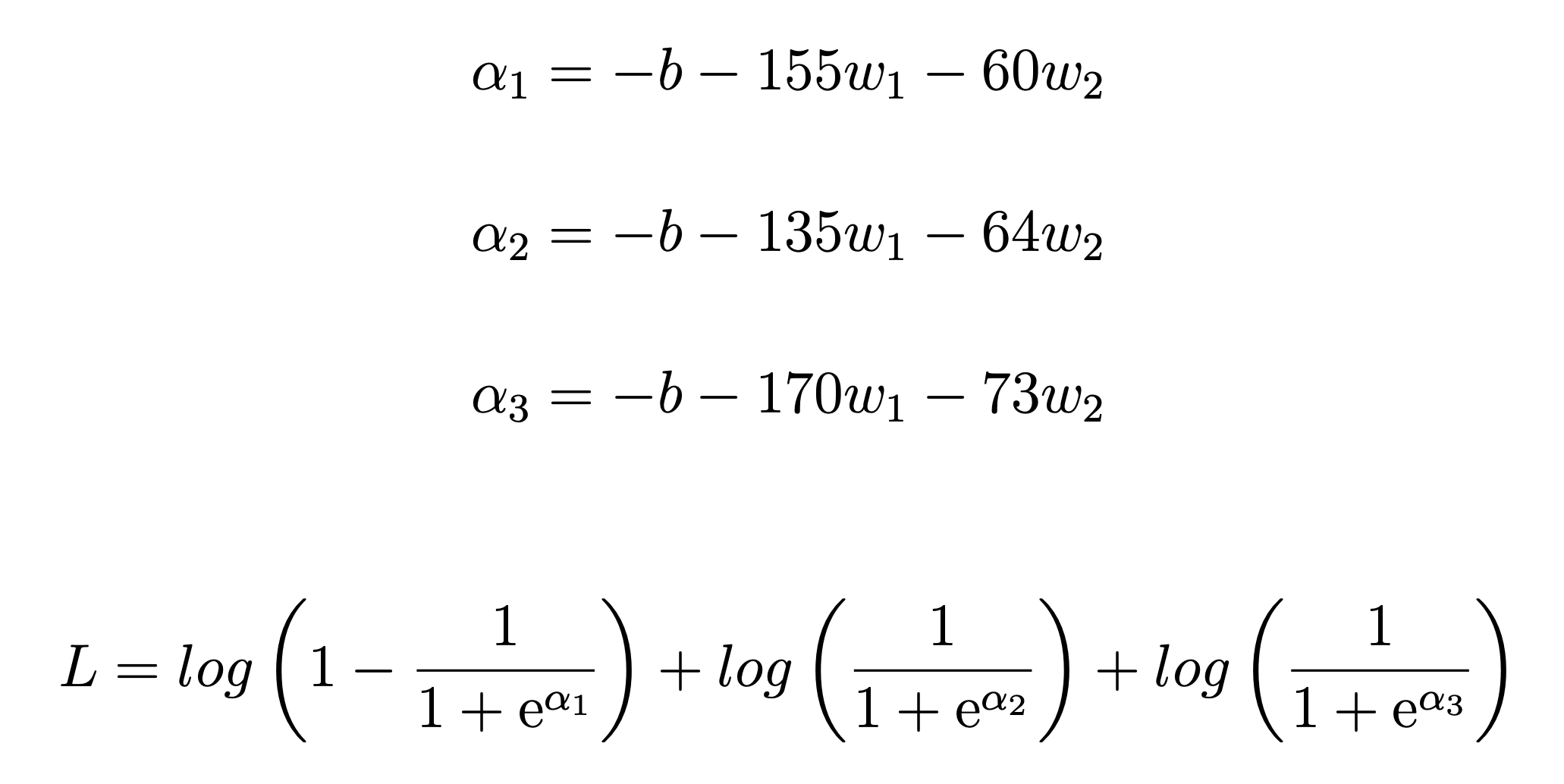 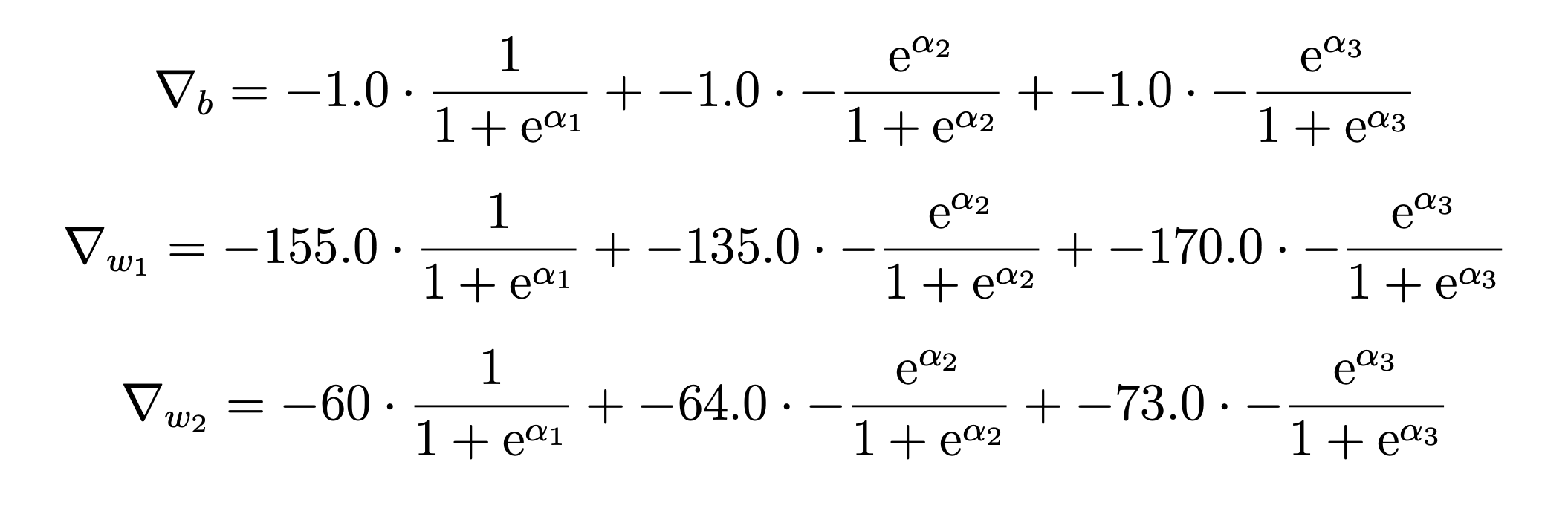 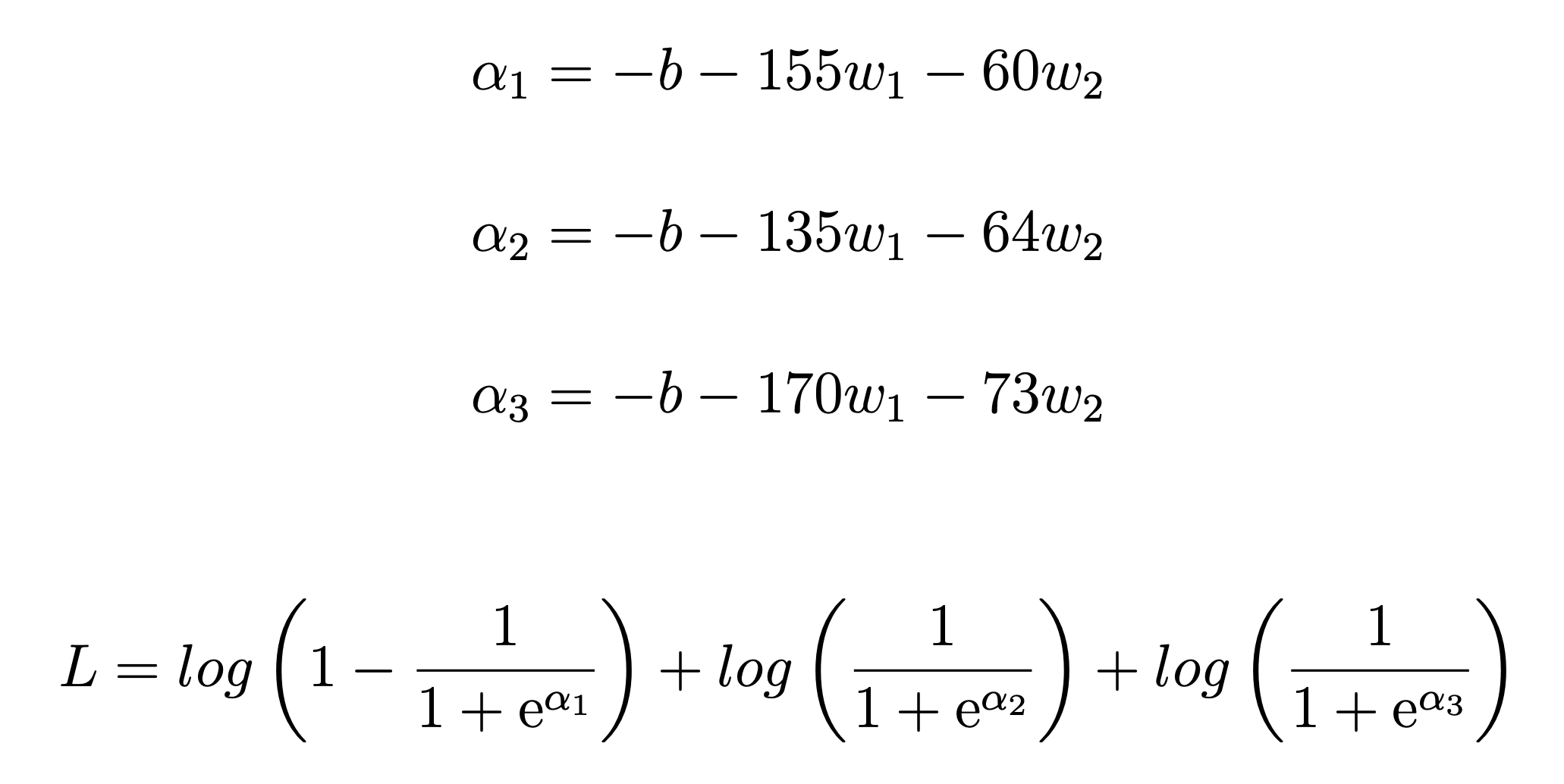 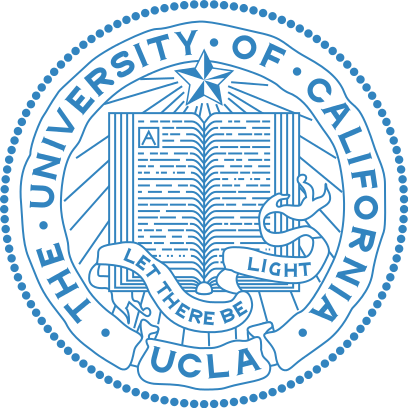 Logistic Regression: Example Question
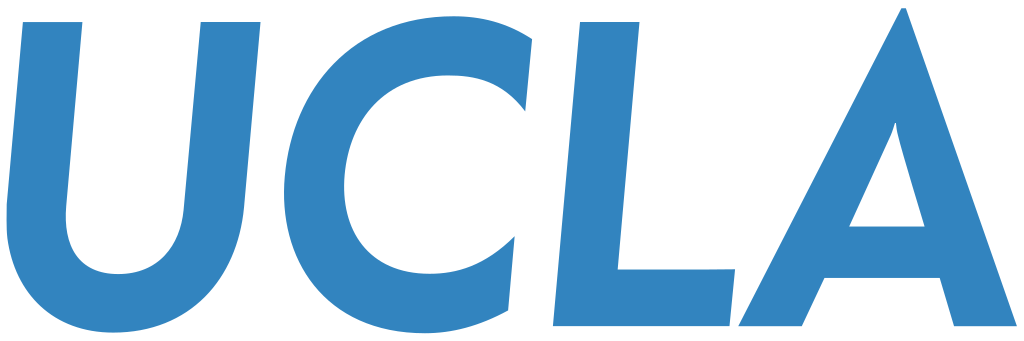 Step 3: Give the Hessian Matrix
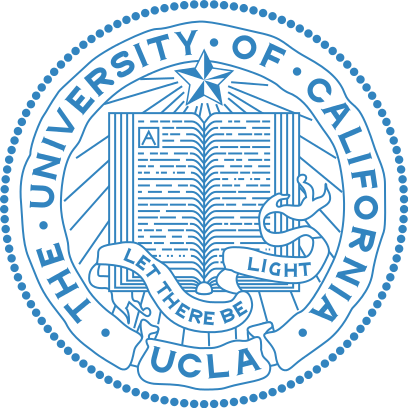 Logistic Regression: Example Question
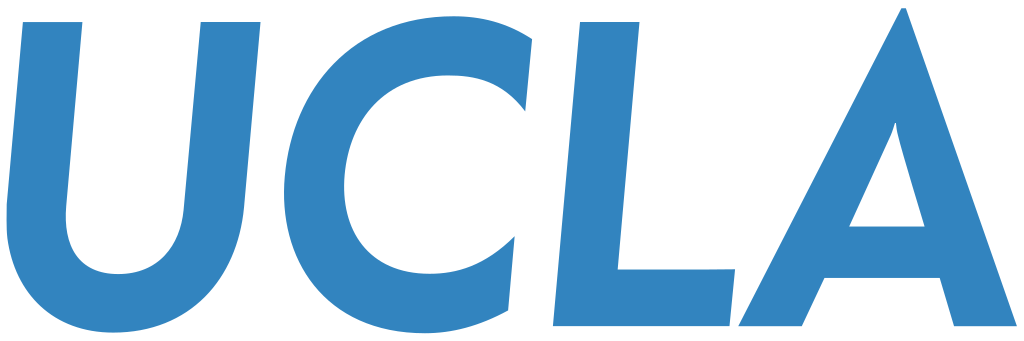 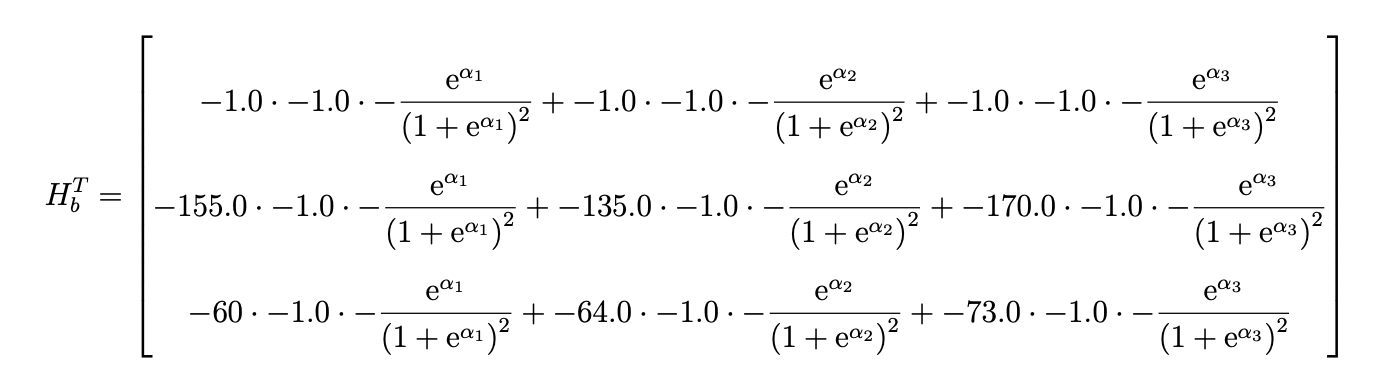 Step 3: Give the Hessian Matrix
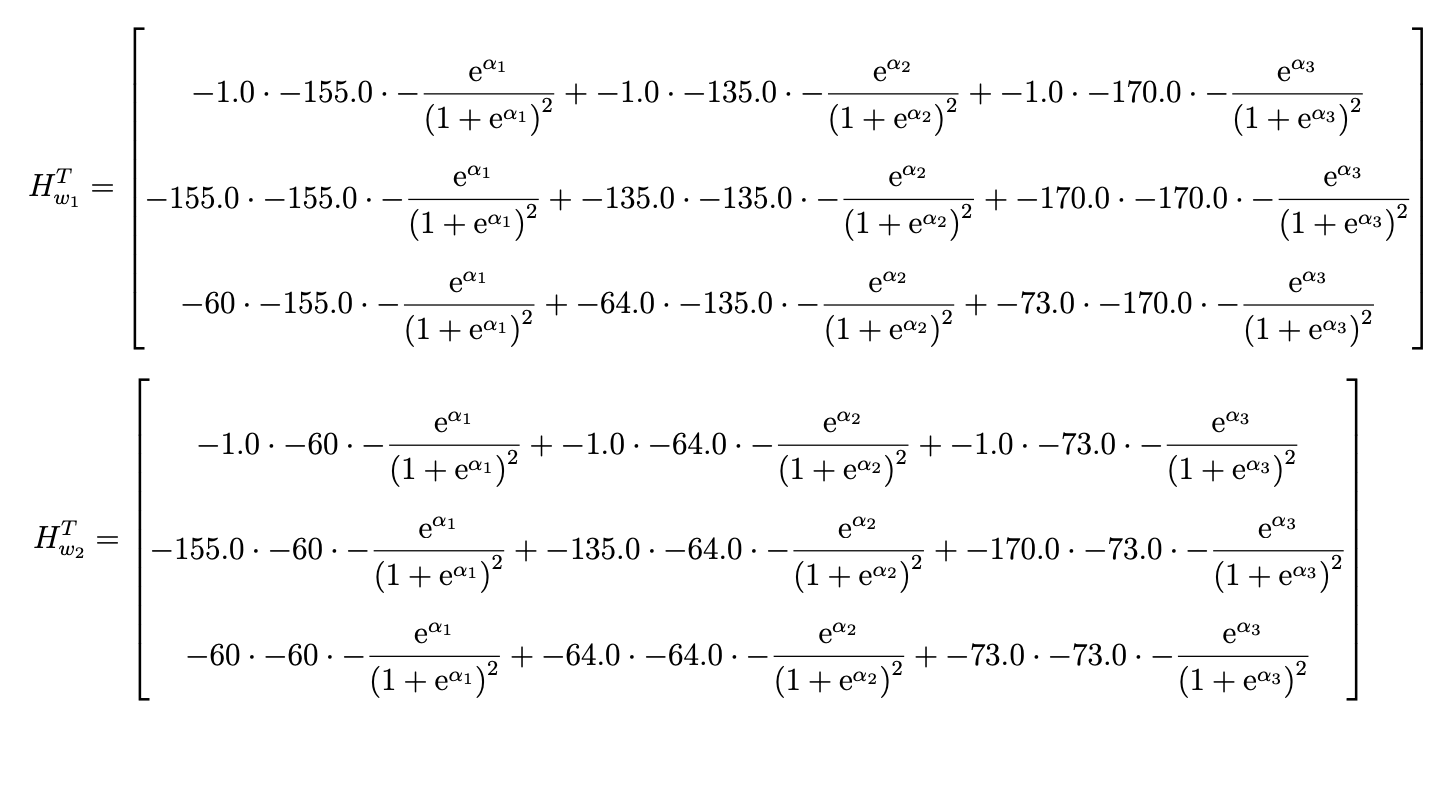 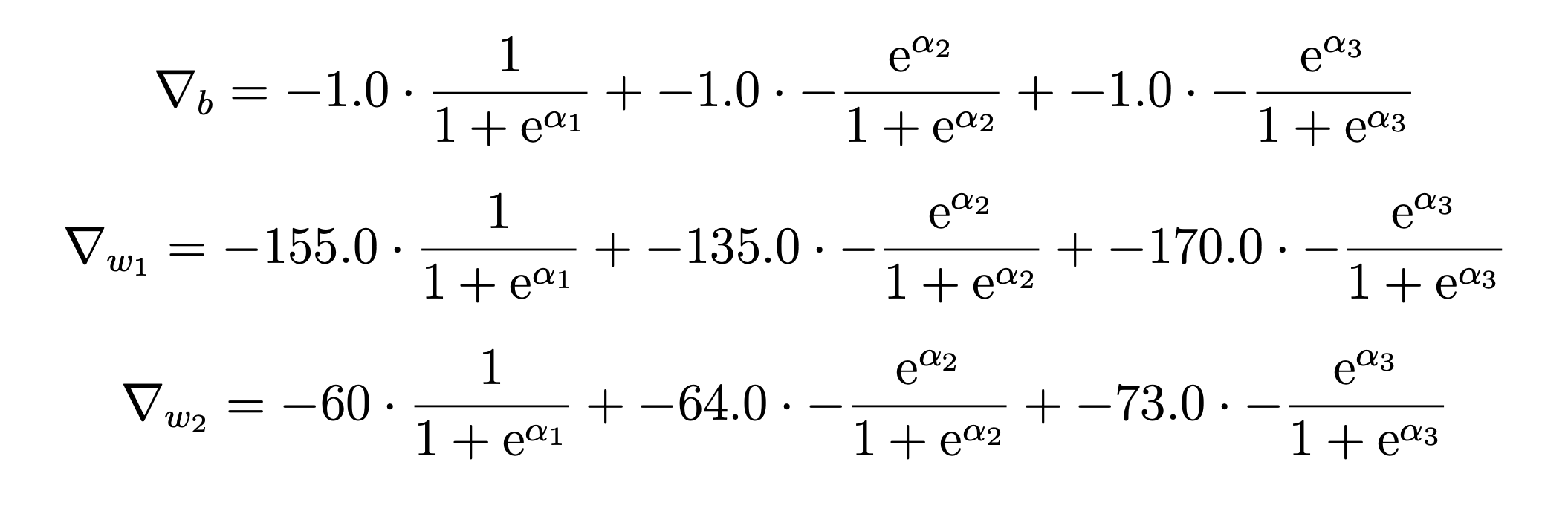 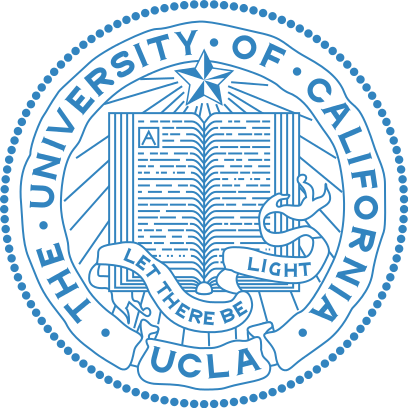 Logistic Regression: Example Question
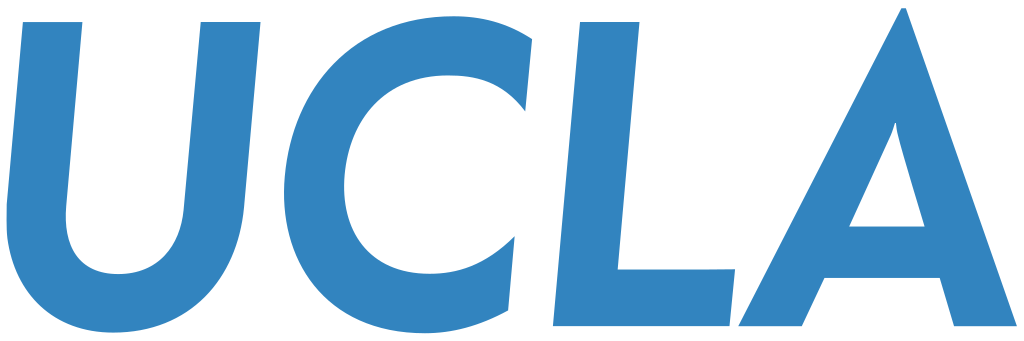 Step 4: Assuming an initial guess of 0.25 for each parameter, write python code for finding the values of the parameters after 2 iterations using the Newton Raphson method.
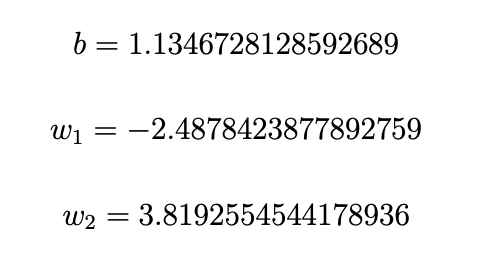 Notes on Log-likelihood
Logistic Regression
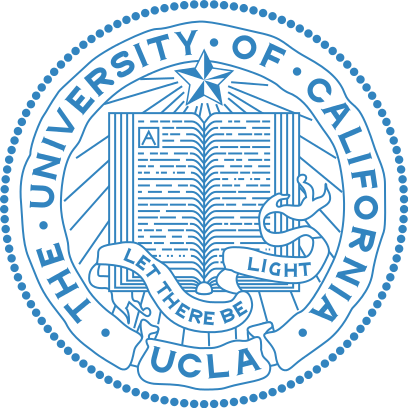 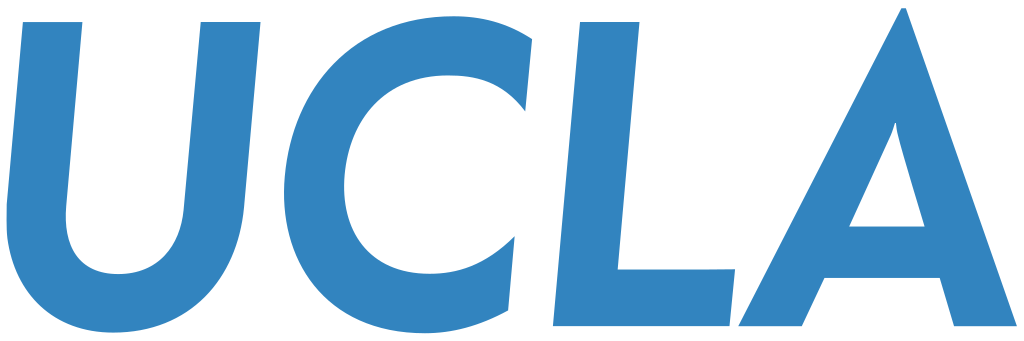 Is likelihood a density or probability?
No, it is the multiplication of densities
Log-likelihood used in gradient method
Logarithm is a strictly increasing function
Avoid product of probabilities underflow
Easier to take partial derivative than multiplication of probabilities
Examples → Maximum Likelihood on Poisson Distribution
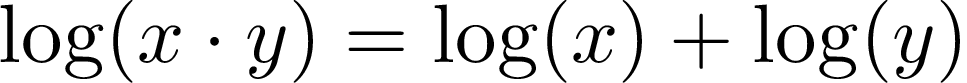 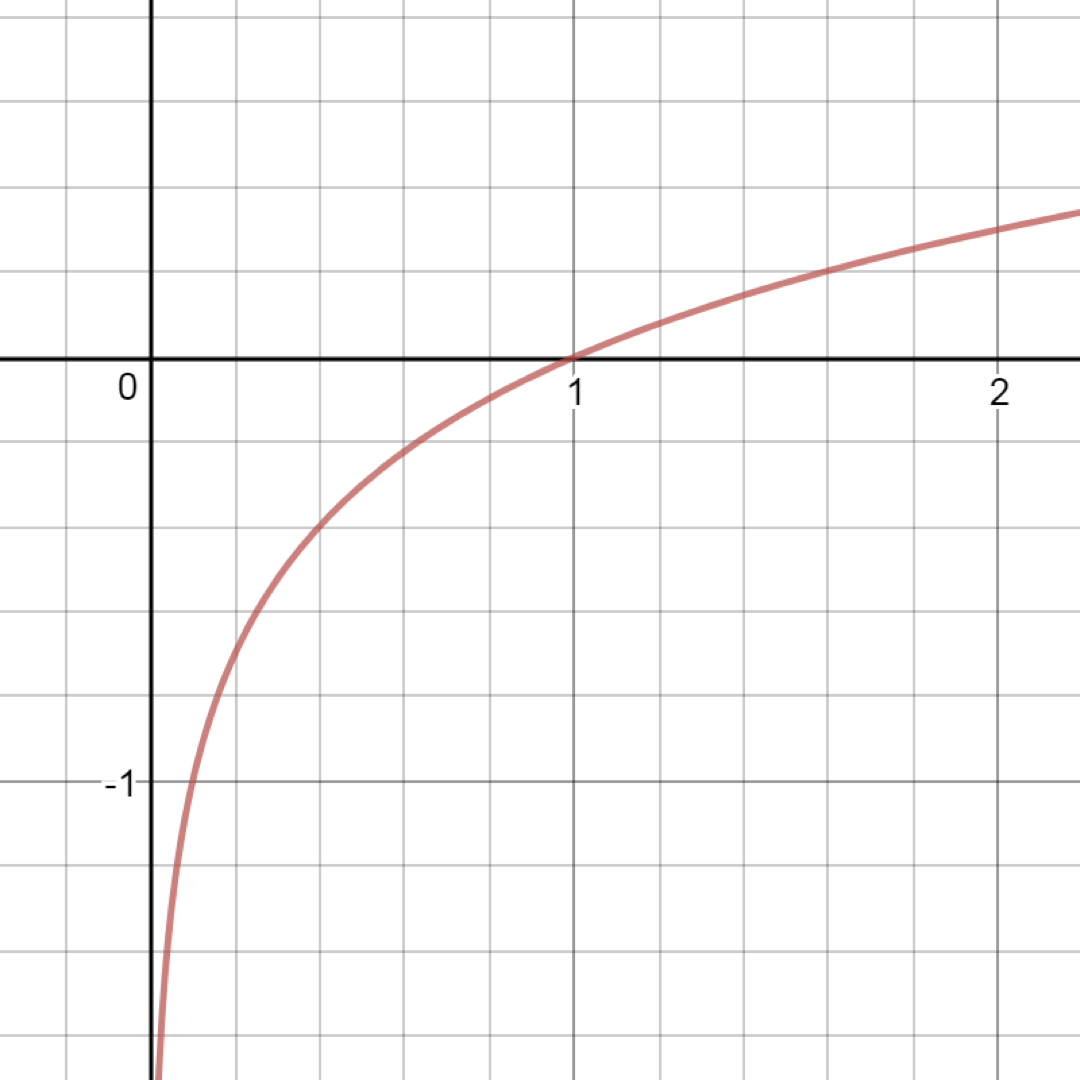 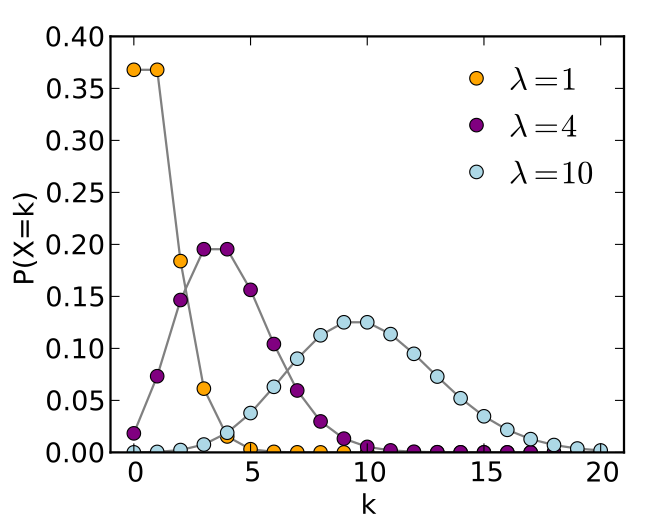 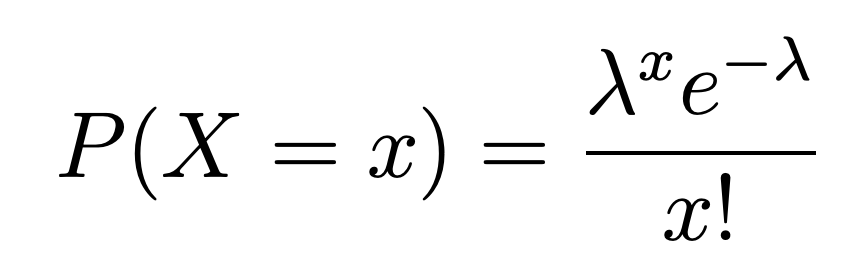 Notes on Log-likelihood
Logistic Regression
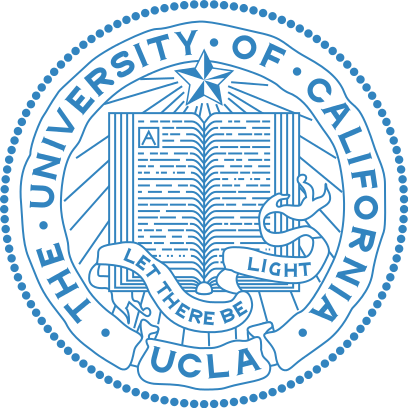 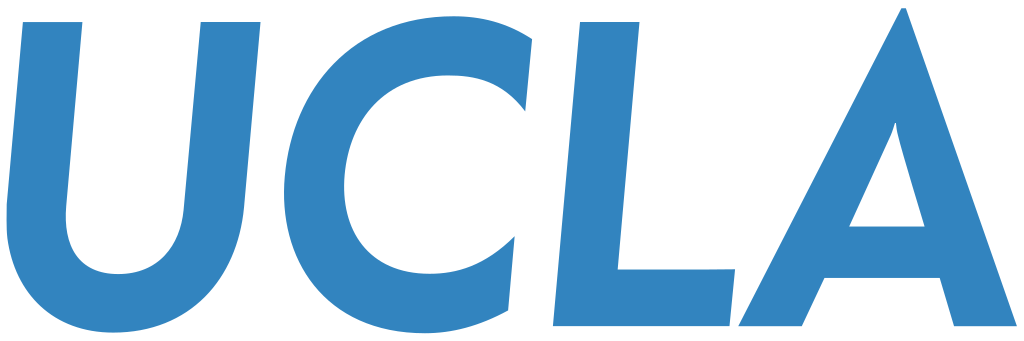 Is likelihood a density or probability?
No, it is the multiplication of densities
Log-likelihood used in gradient method
Logarithm is a strictly increasing function
Avoid product of probabilities underflow
Easier to take partial derivative than multiplication of probabilities
Examples → Maximum Likelihood on Poisson Distribution
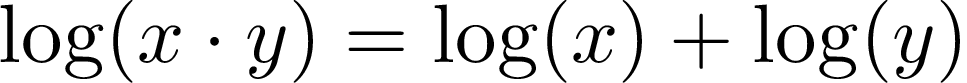 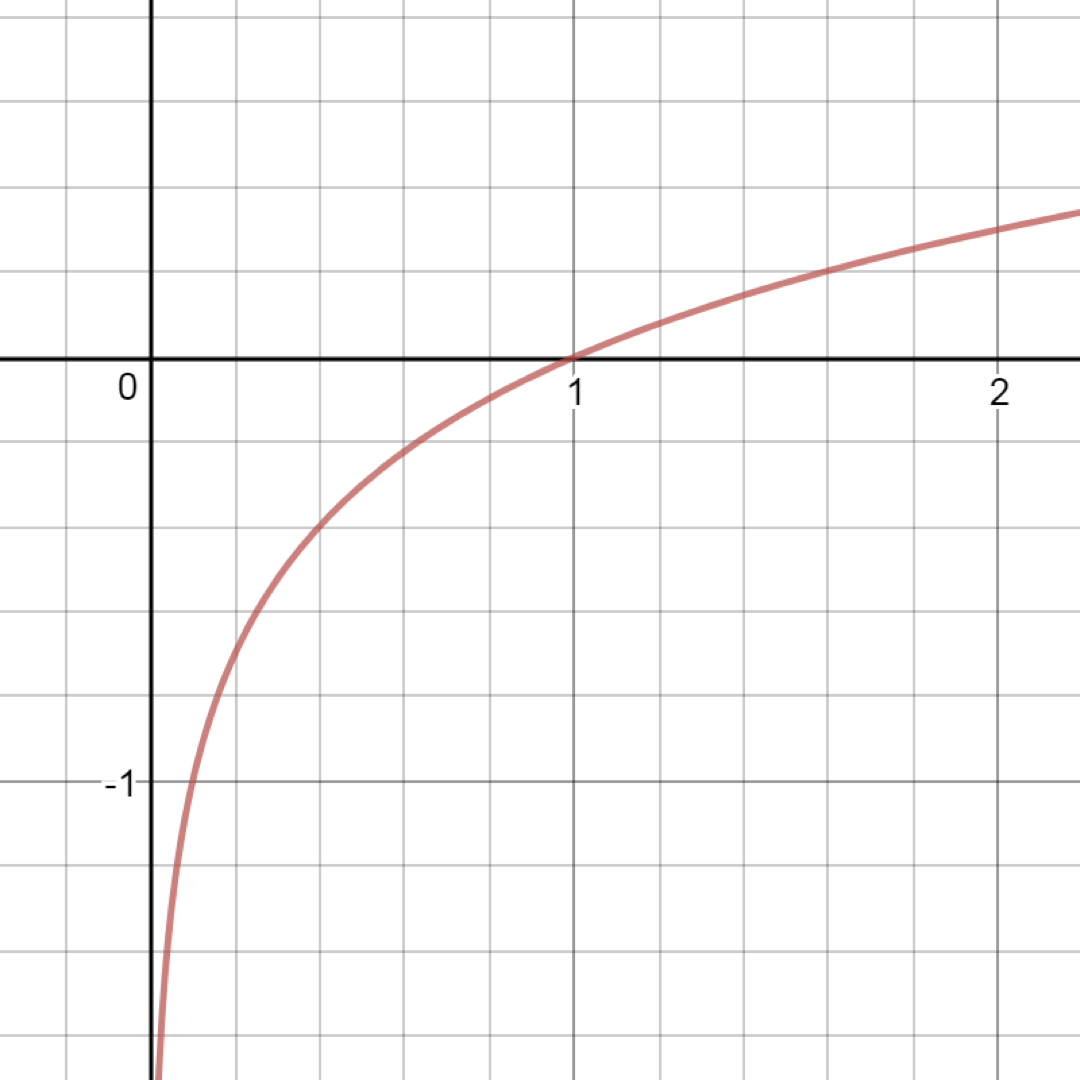 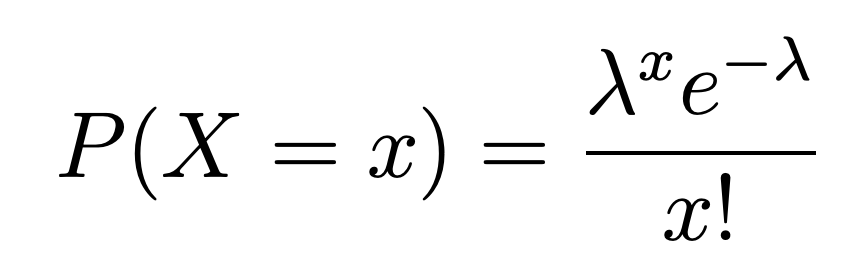 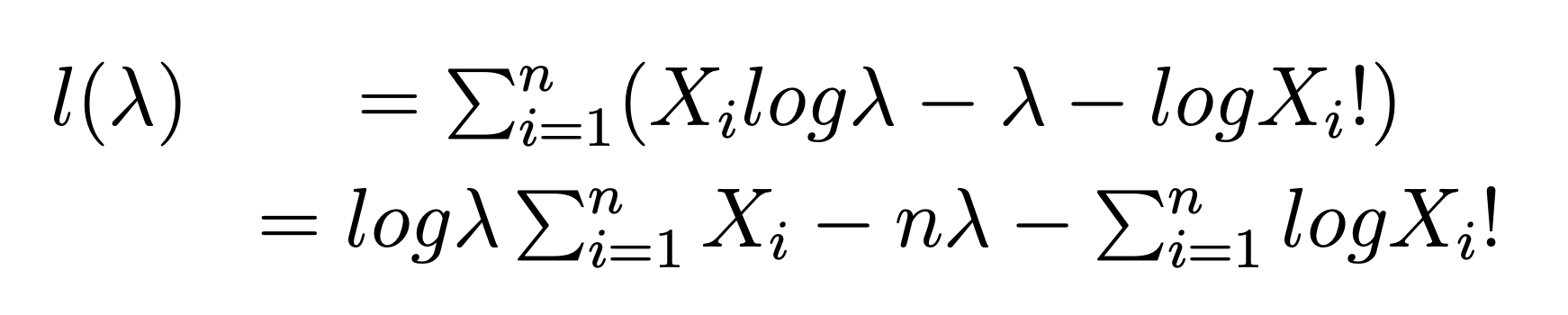 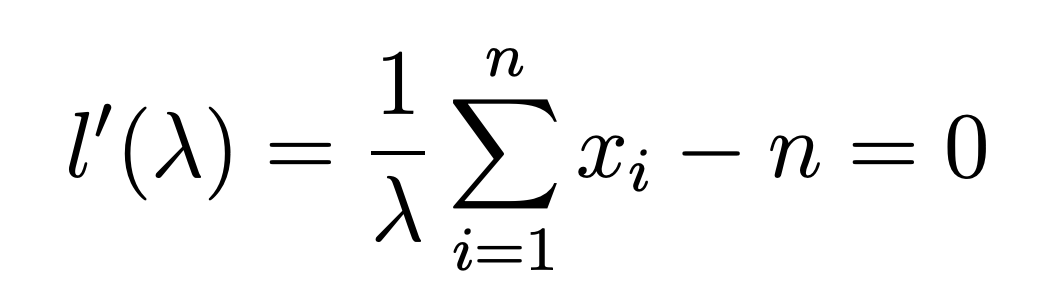 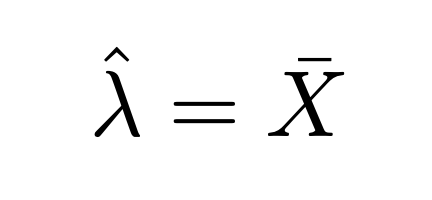 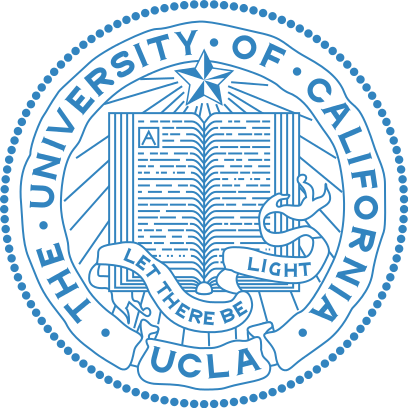 Project: Help Yelp!
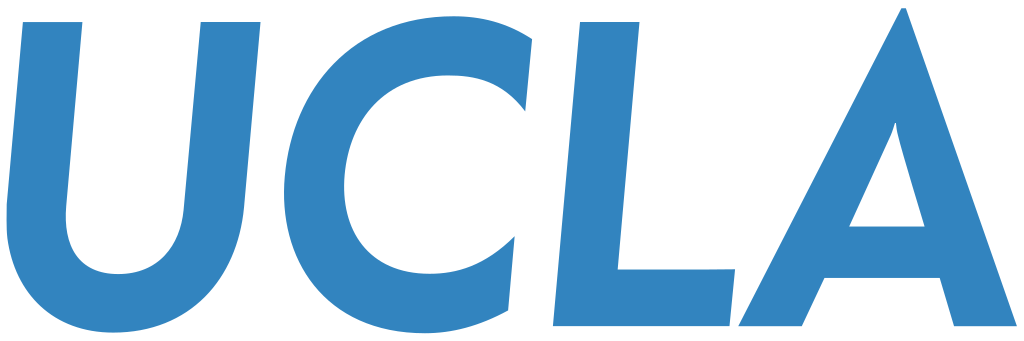 Course project contest on yelp rating prediction is launched on Kaggle.
Link: https://www.kaggle.com/c/yelpratingprediction
Important Dates
Today: Group Formation
Nov. 5: Midterm Report
Dec. 9: Final Report
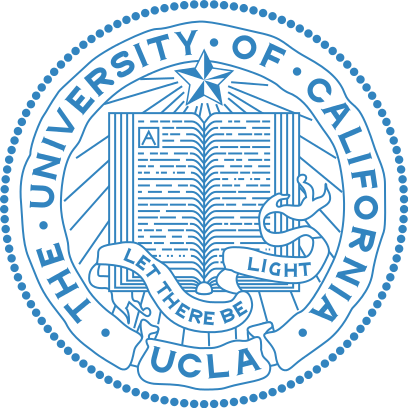 Yelp Dataset
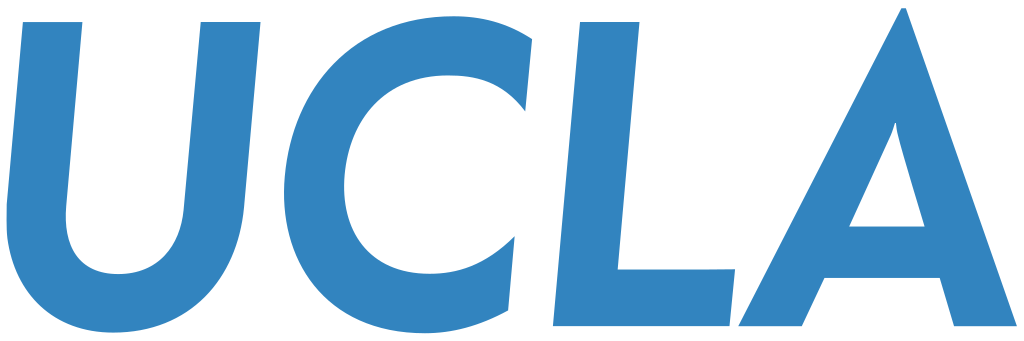 User
Review
Business
Friends
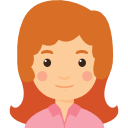 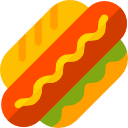 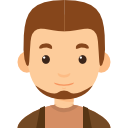 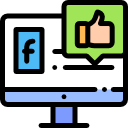 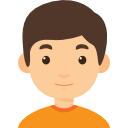 User ID
User ID
Business
ID
Friends
Location
Business
ID
Average stars
Attributes
Review Stars
Personal
Features
Categories
Review Text
Account Duration
Date
Average Stars
Useful
Review counts
Hours
Business
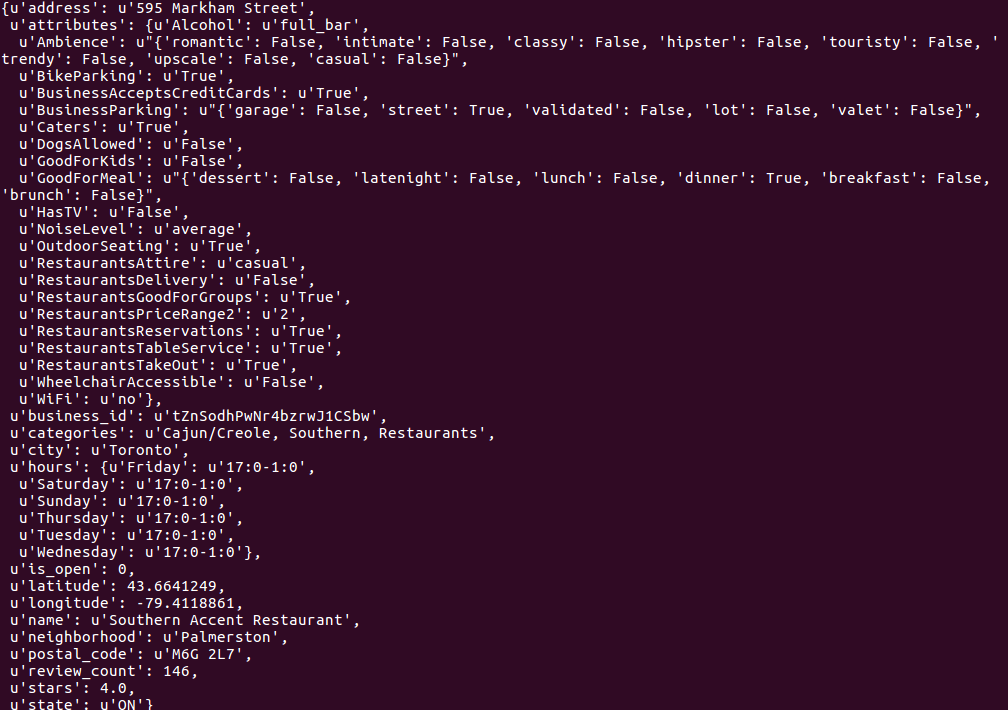 Index
Features / Attributes (outdoor/is_romantic, etc)
Categories
Hours
Address (Street/Postal code/state)
Stars
User
Index
Features
Fans
Is_cool
Useful score
etc
Review counts
Friends User ID
Average stars
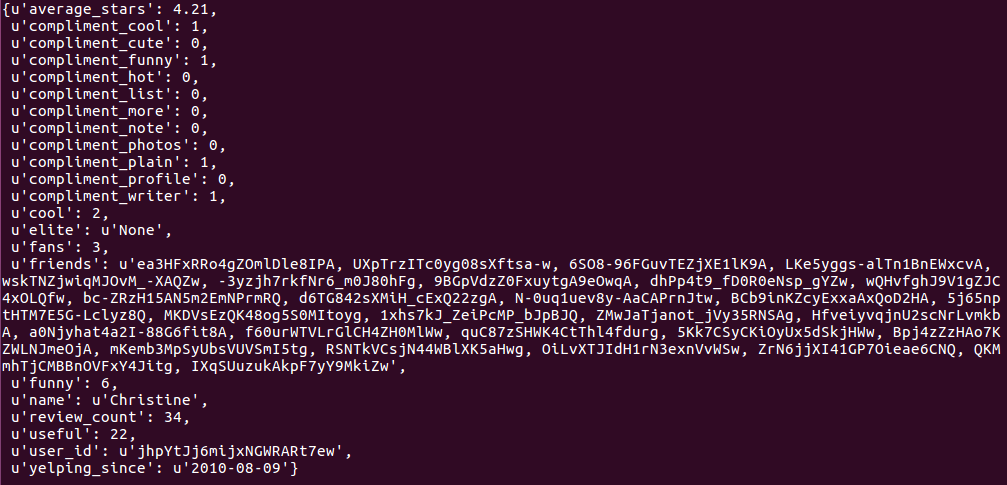 Review - Links between user and item
Text
Stars
User ID
Restaurant ID
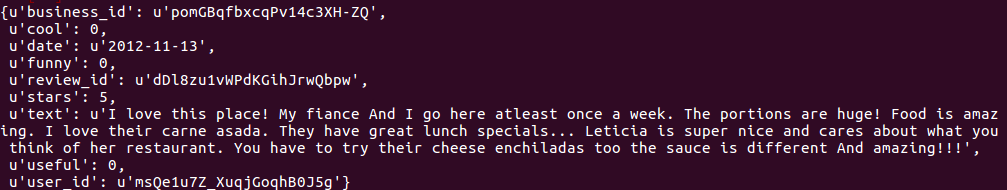 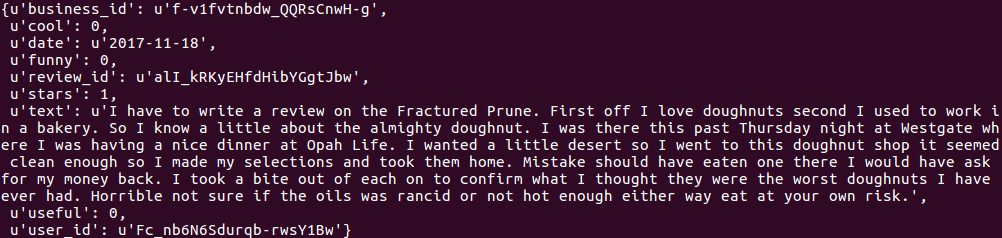 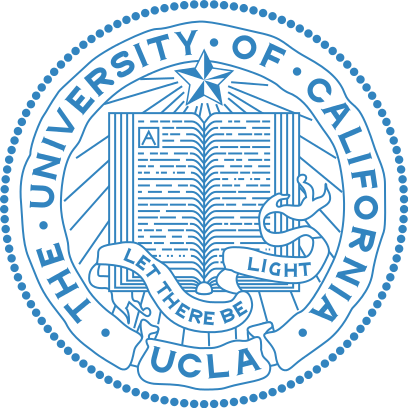 Evaluation: RMSE
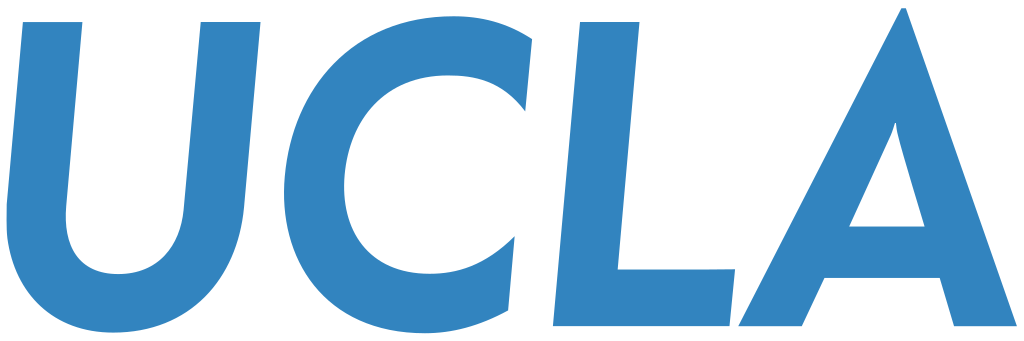 Evaluation metrics: RMSE (Root-mean-square error) between ground truth ratings and predicted ratings between user-business pair.
Formula:
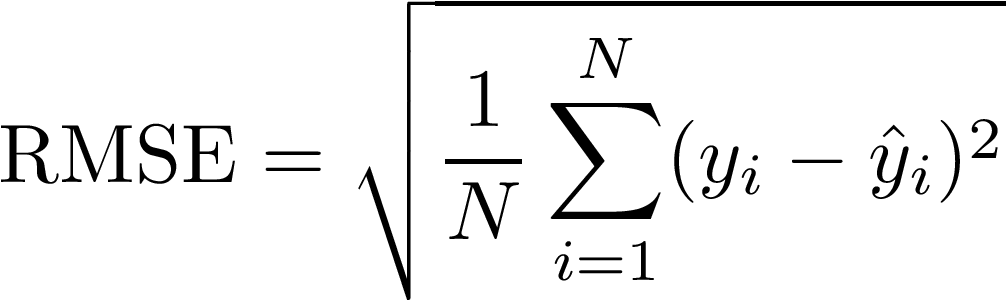 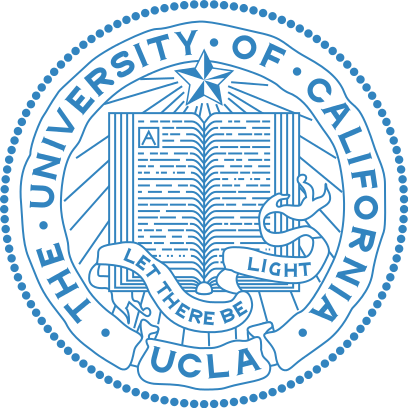 Some explanations
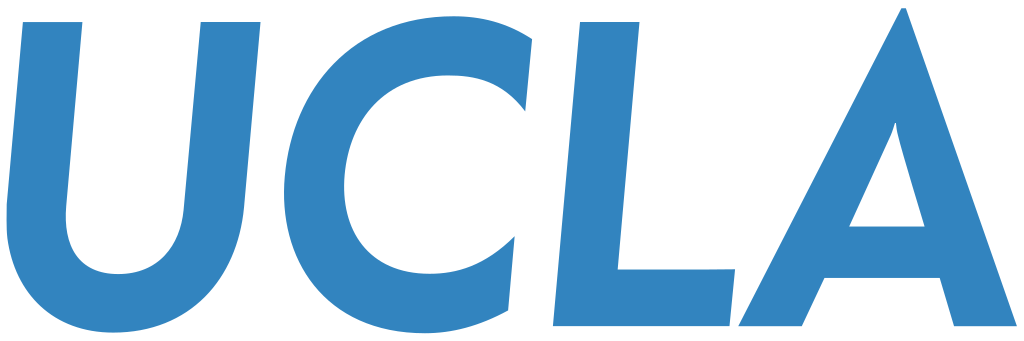 Data is in various types including text data, binary features, numerical features, categorical features, etc.
If you consider friendship among users, it naturally constructs a “user graph”.
If you consider business in same area, it also forms another “business map” based on geographic relations.
There are temporal-related features on reviews.
Some features of users and business are missing.
For example, some users do not have friends.
Some business attributes, hours or neighborhood are unknown.
Not all information are useful! → Some features may not be helpful for rating tasks.
Try to start simple models. Sometimes they surprisingly work.
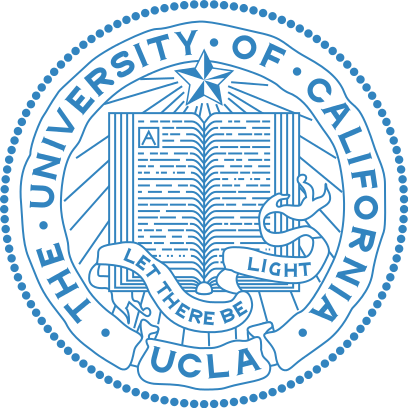 Feature Engineering
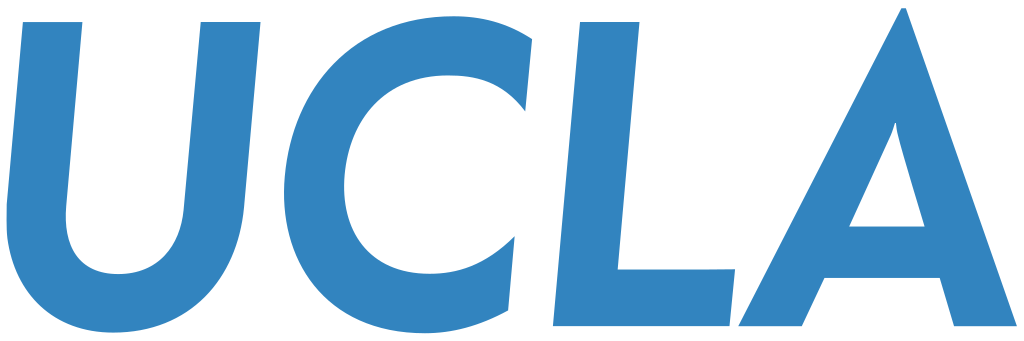 What is feature engineering?
Wikipedia: The process of using domain knowledge of the data to create features that make machine learning algorithms work.
Reason for feature engineering
Simpler models / Better results
When to apply feature engineering
Data collection → Data cleaning → Feature Engineering → Model Training → Evaluation
Examples
Speech recognition: Use Fourier transform to analyze spectrum instead of time series
Many other applications …
Methods: Selection / Construction / Representation
Example: Indicator variables
More feature engineering methods
Advanced topic: Automated feature engineering
Speech Recognition
Examples of Feature Engineering
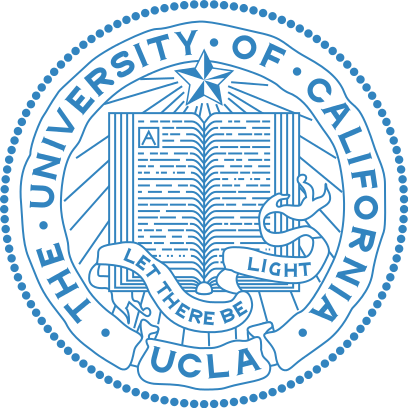 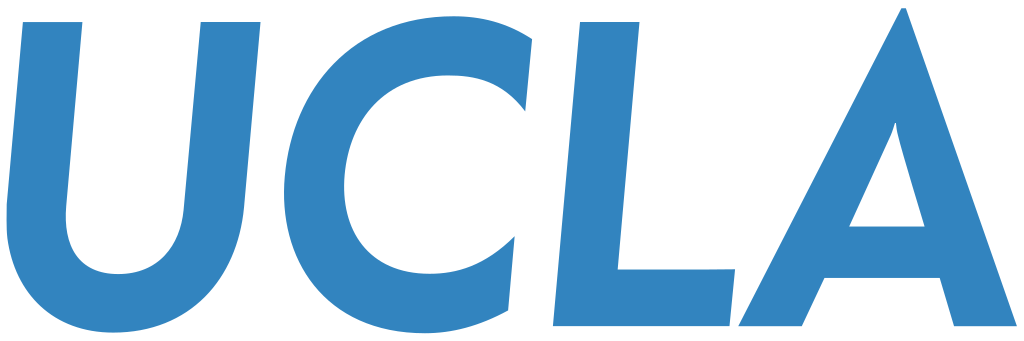 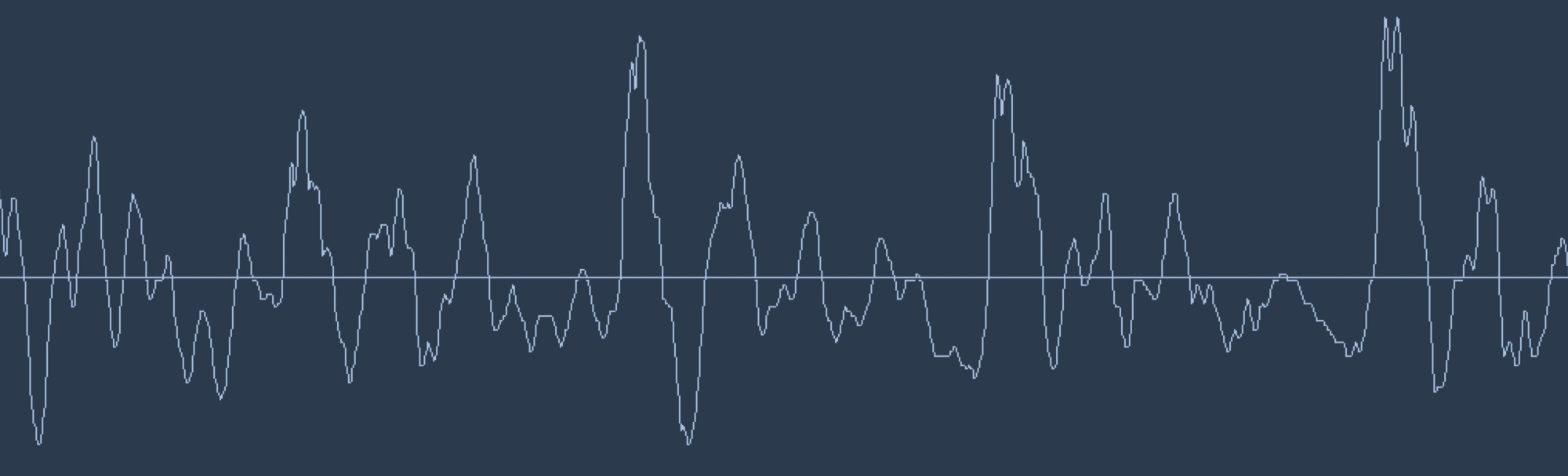 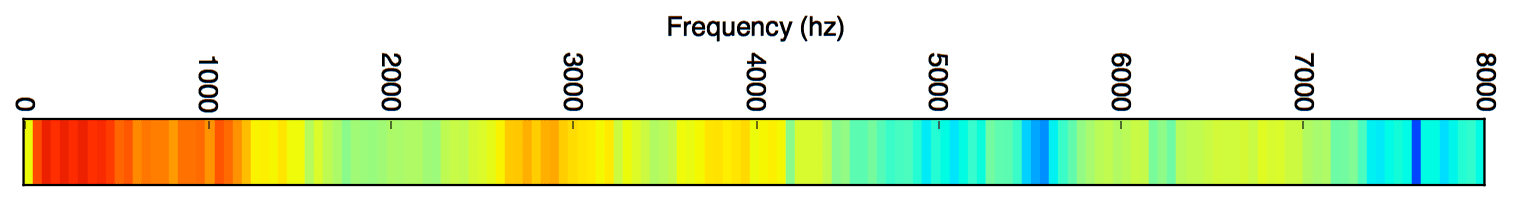 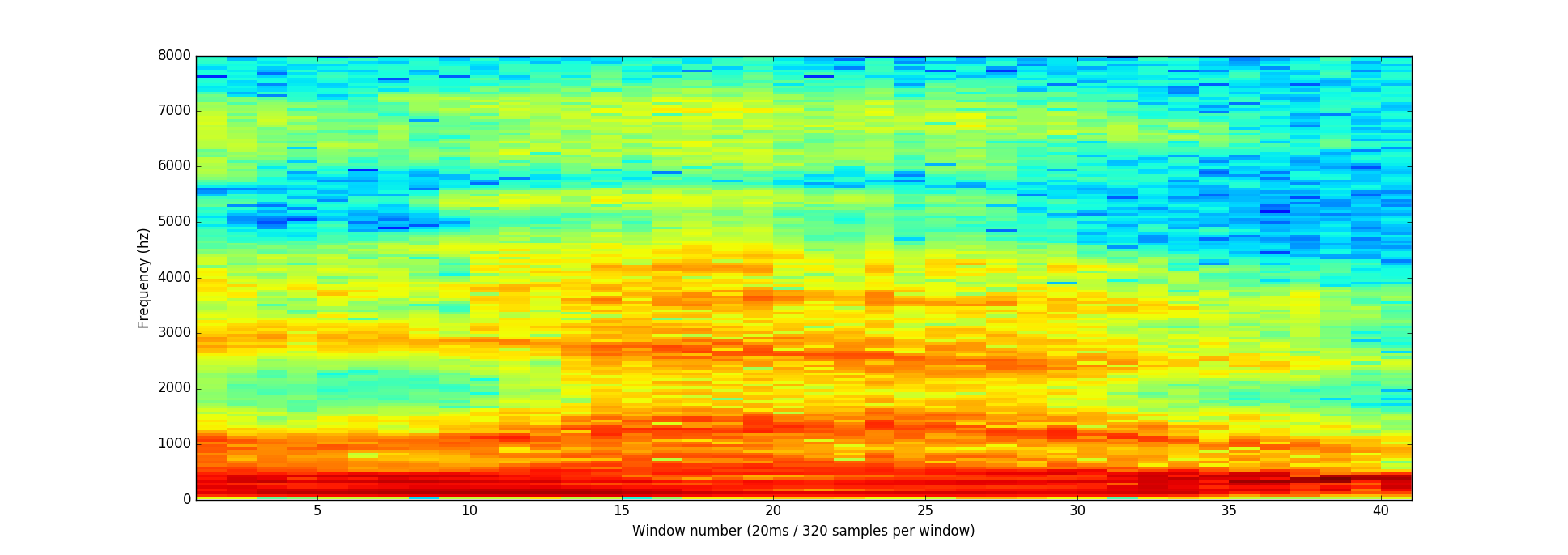 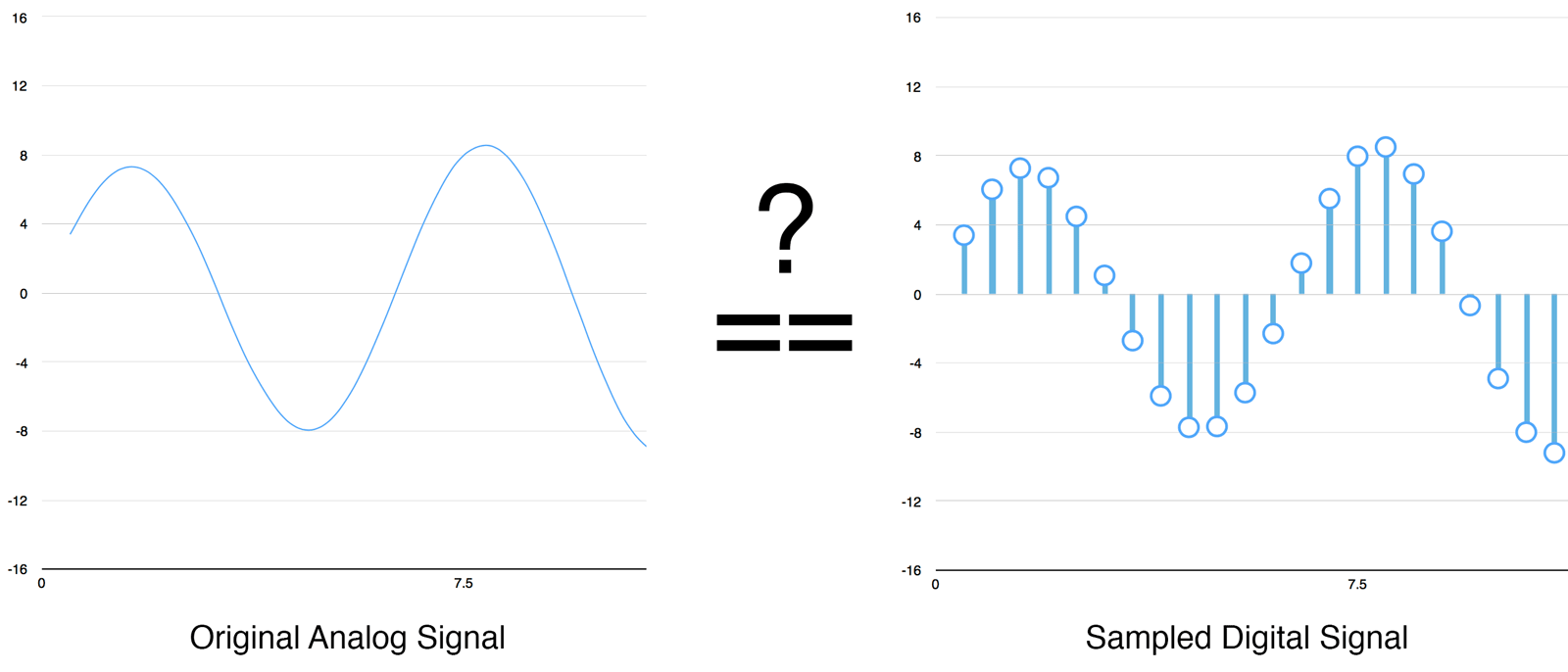 Check Blog: https://medium.com/@ageitgey/machine-learning-is-fun-part-6-how-to-do-speech-recognition-with-deep-learning-28293c162f7a
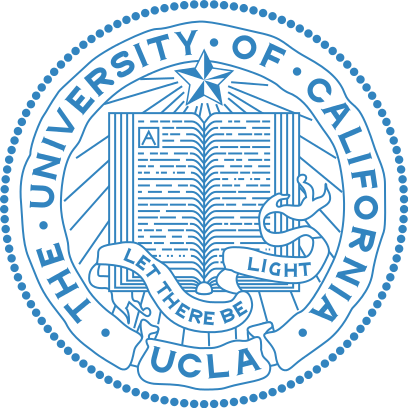 Programming Tips: Numpy/Pandas
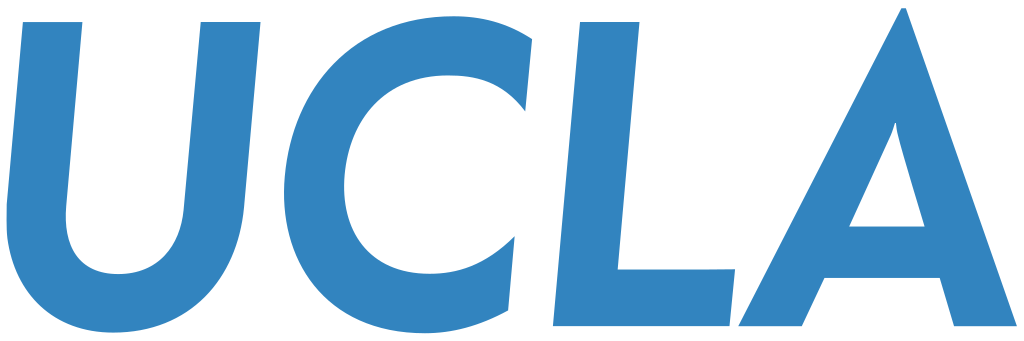 Numpy: A fundamental package for scientific computing with Python. It has following functions
Operations of N-dimensional array object (matrix, tensor)
Useful linear algebra, mathematical transform, and random number capabilities
Pandas: Provide high-performance, easy-to-use data structures and data analysis toolkit for the Python language
Installation Guide: → Install numpy  → Install pandas
Tutorials: → numpy quickstart  → pandas tutorial
Cheatsheet: → numpy cheatsheet → pandas cheatsheet
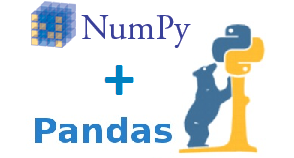 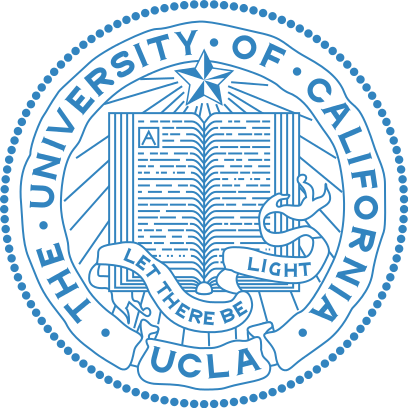 Programming Tips: Numpy/Pandas
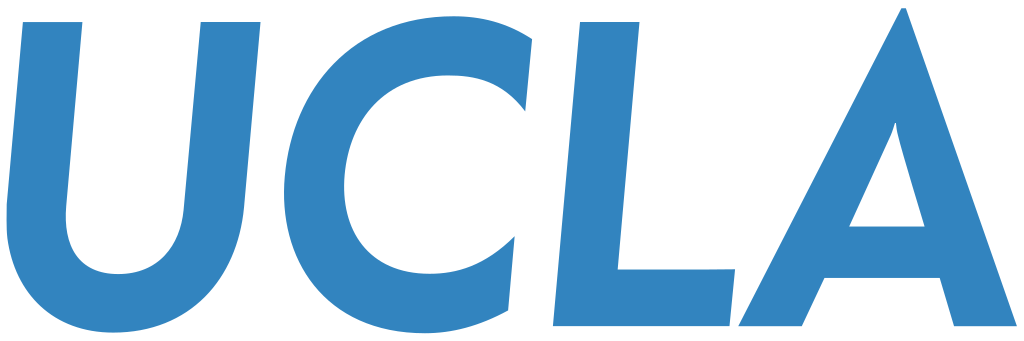 What do you need from numpy and pandas in homework?
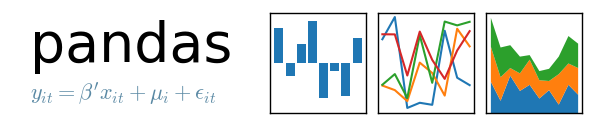 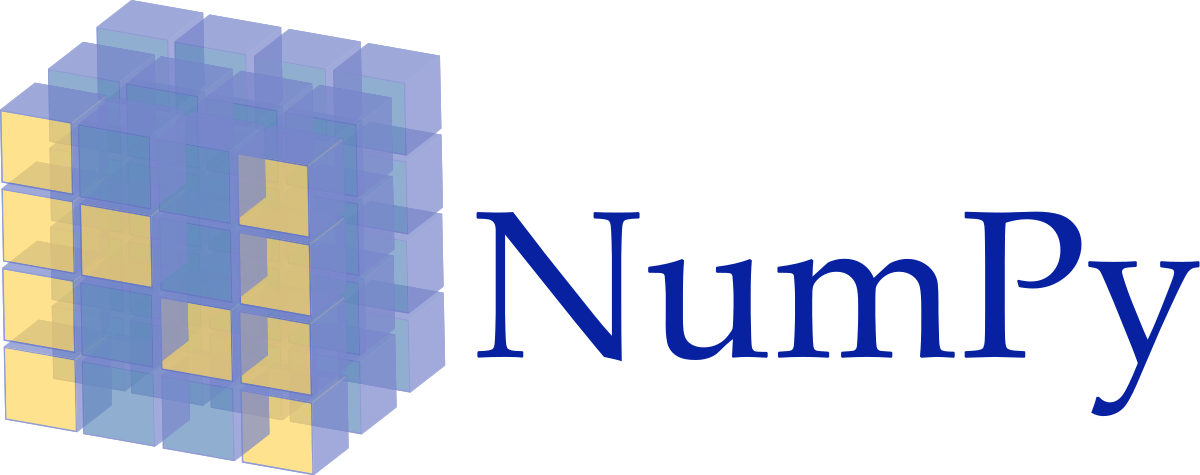 Numpy:
How to create/initialize a numpy array/matrix object
Dimensions of numpy array
Basic operations of numpy array (add, subtract, product, etc)
Indexing, slicing and stacking different arrays
Broadcasting rule
Pandas:
How to load data from file
How data is stored in DataFrame?
How to read and write data by index in DataFrame?
Iterating over a pandas DataFrame
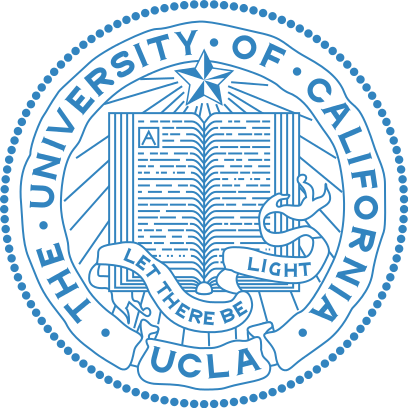 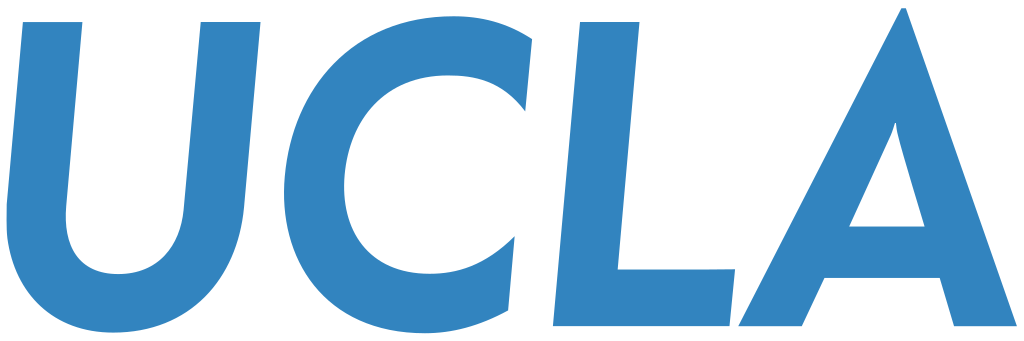 Thank you!
Enjoy “mining” and good luck!